WE
CAN
READ
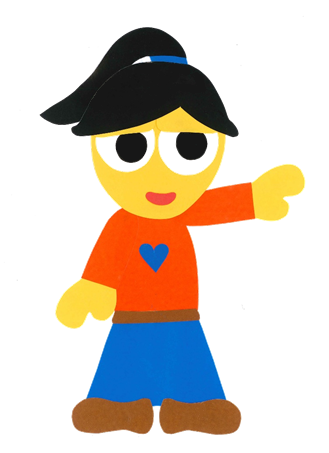 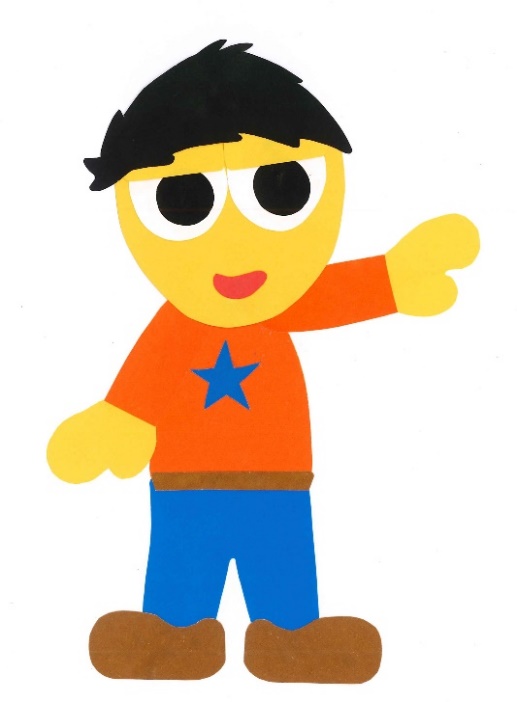 Donald Joyce
What Can You Make
With These Shapes?
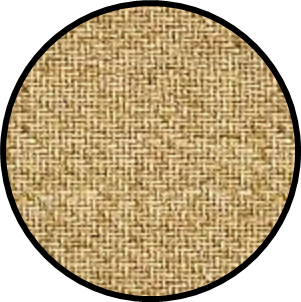 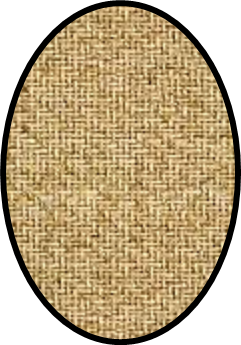 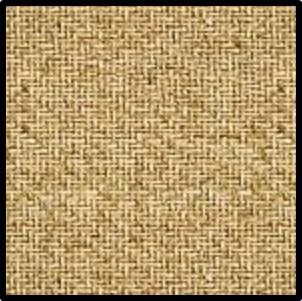 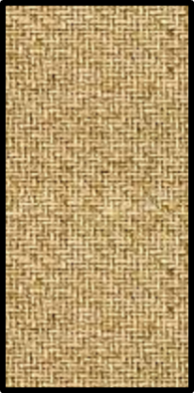 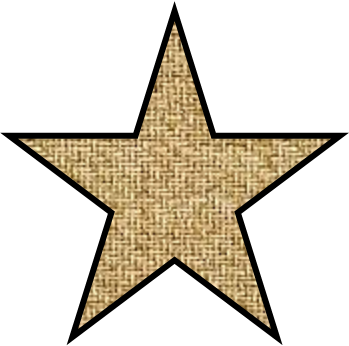 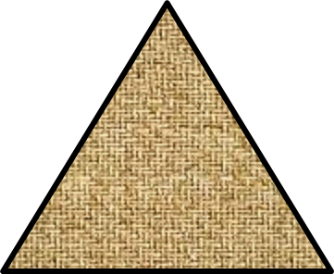 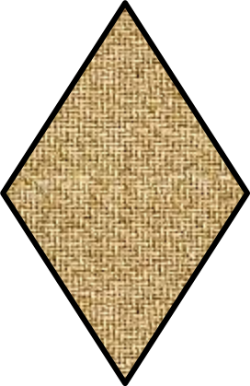 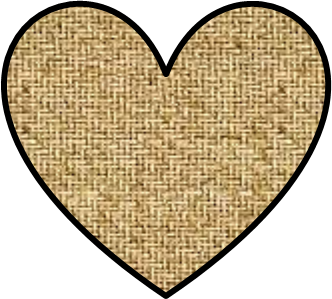 By:
Donald Joyce
WE CAN READ
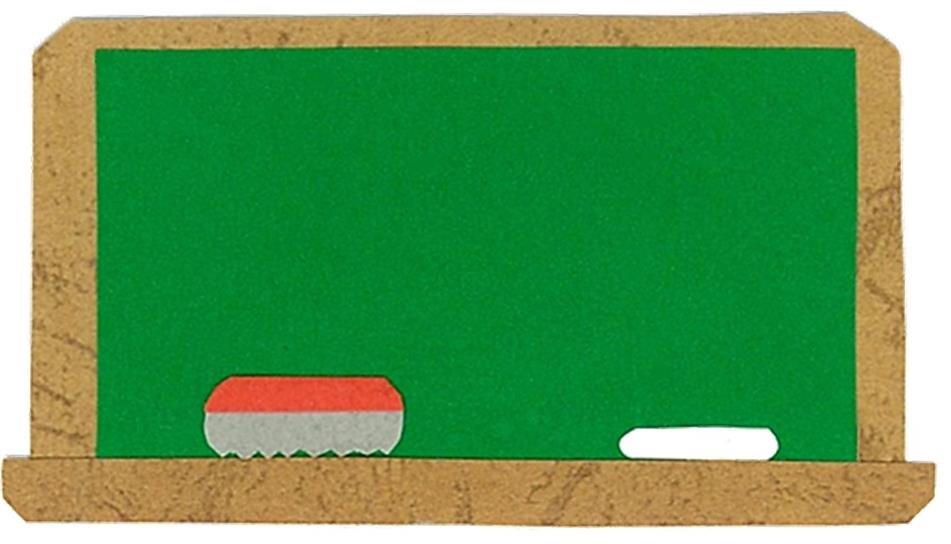 Let’s 
Talk!
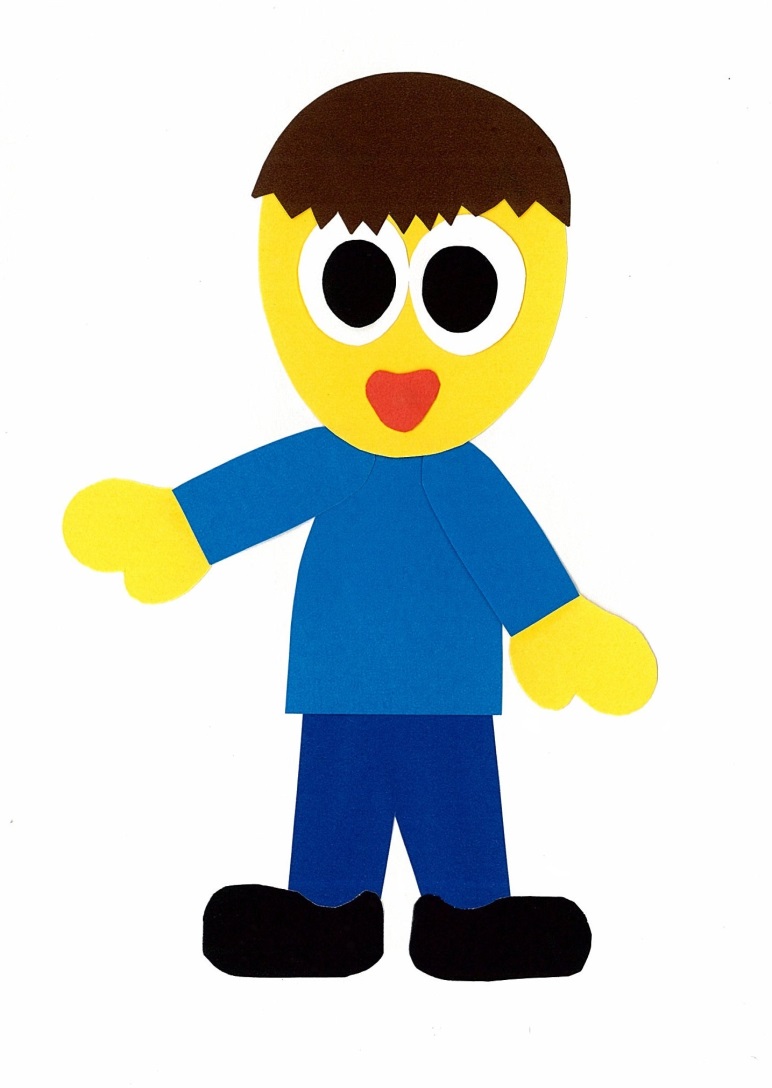 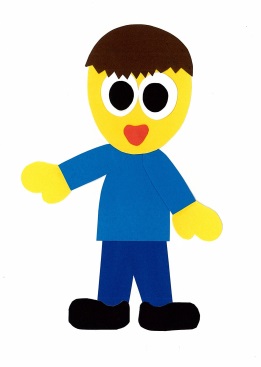 What shapes can you see?
I can see ___.
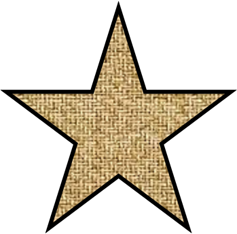 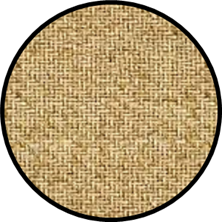 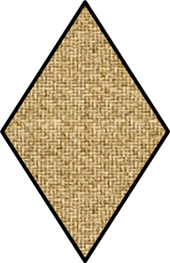 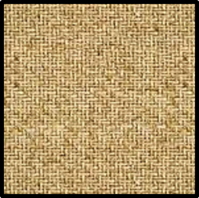 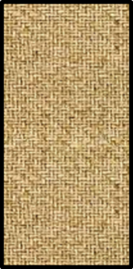 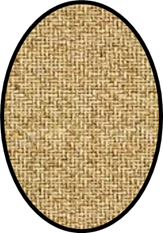 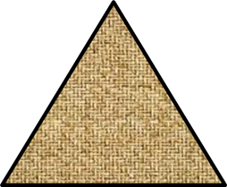 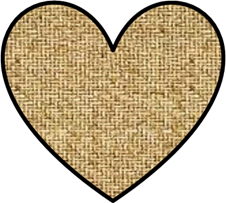 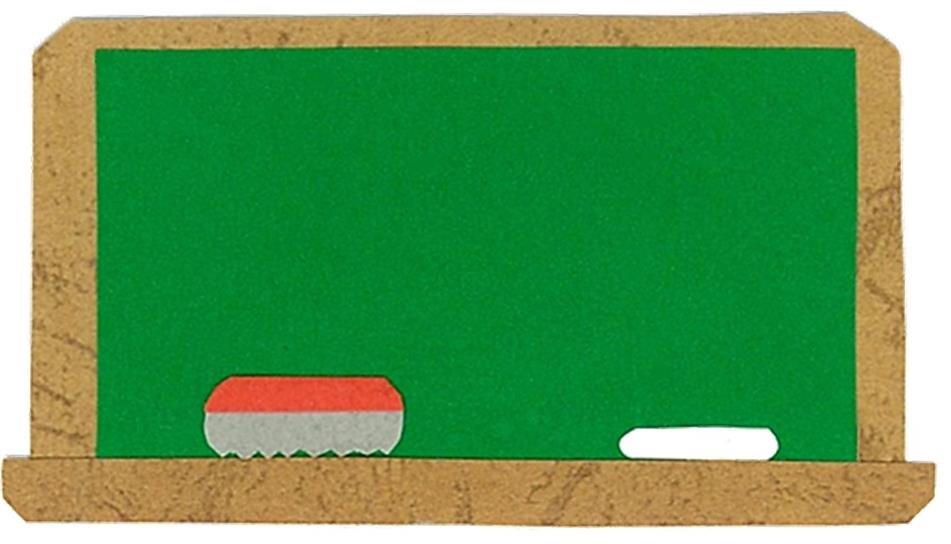 Let’s 
Learn!
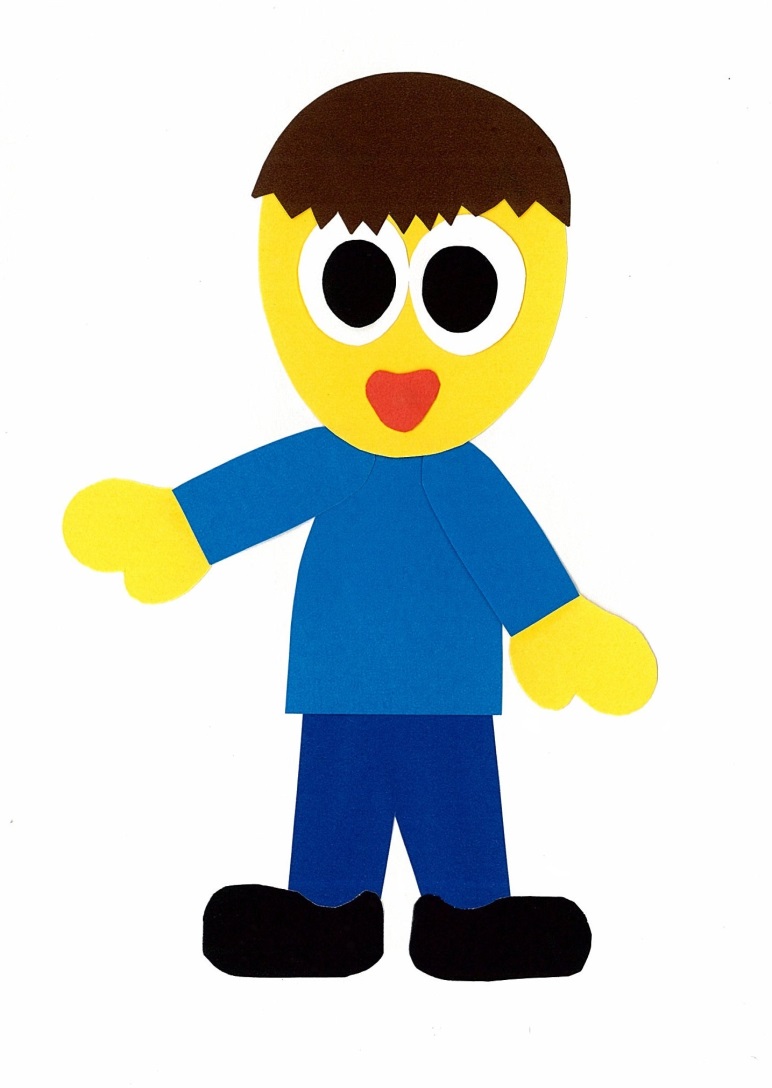 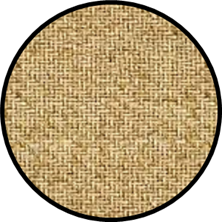 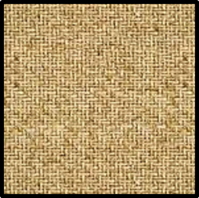 a square
a circle
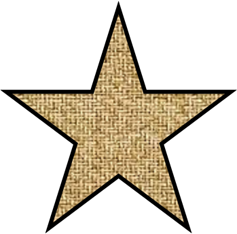 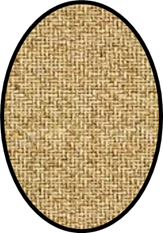 an oval
a star
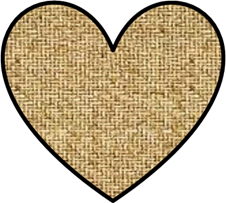 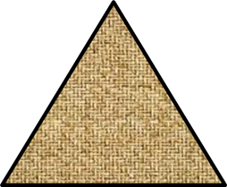 a triangle
a heart
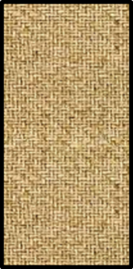 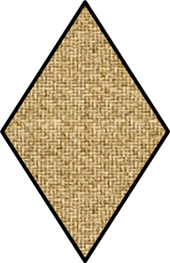 a rectangle
a diamond
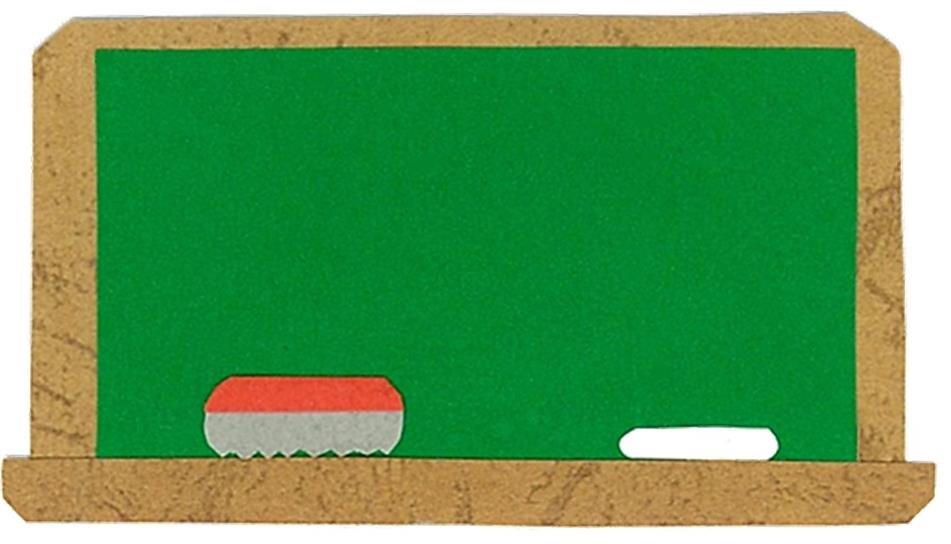 Let’s 
Read!
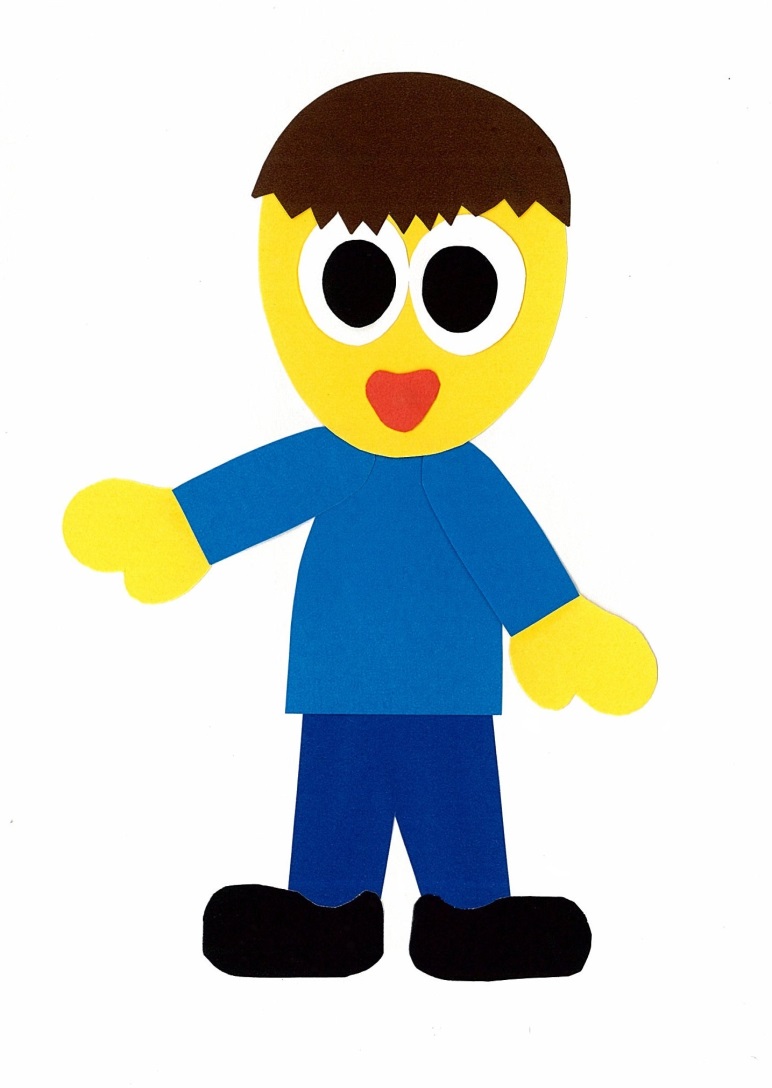 What Can You Make
With These Shapes?
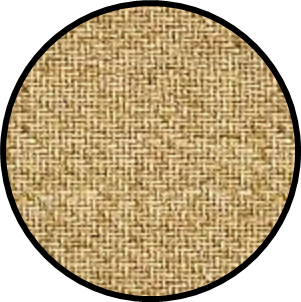 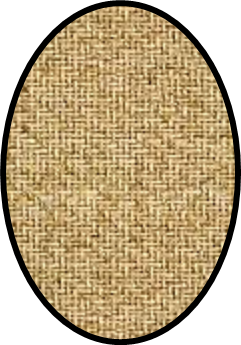 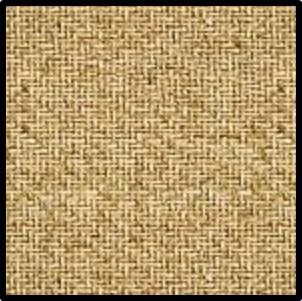 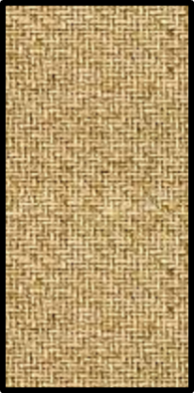 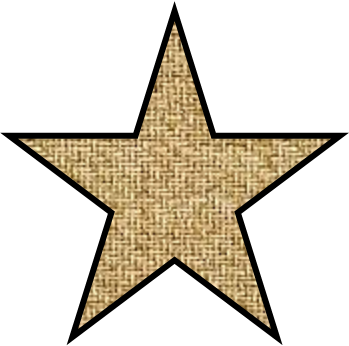 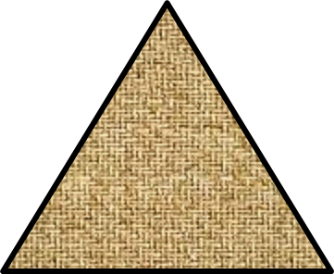 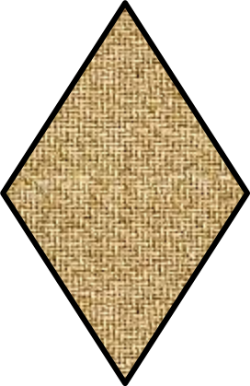 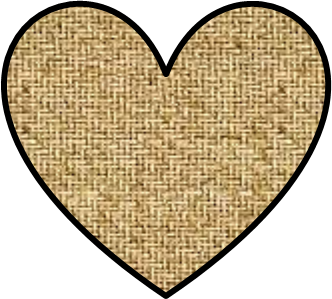 By:
Donald Joyce
WE CAN READ
This is a triangle.
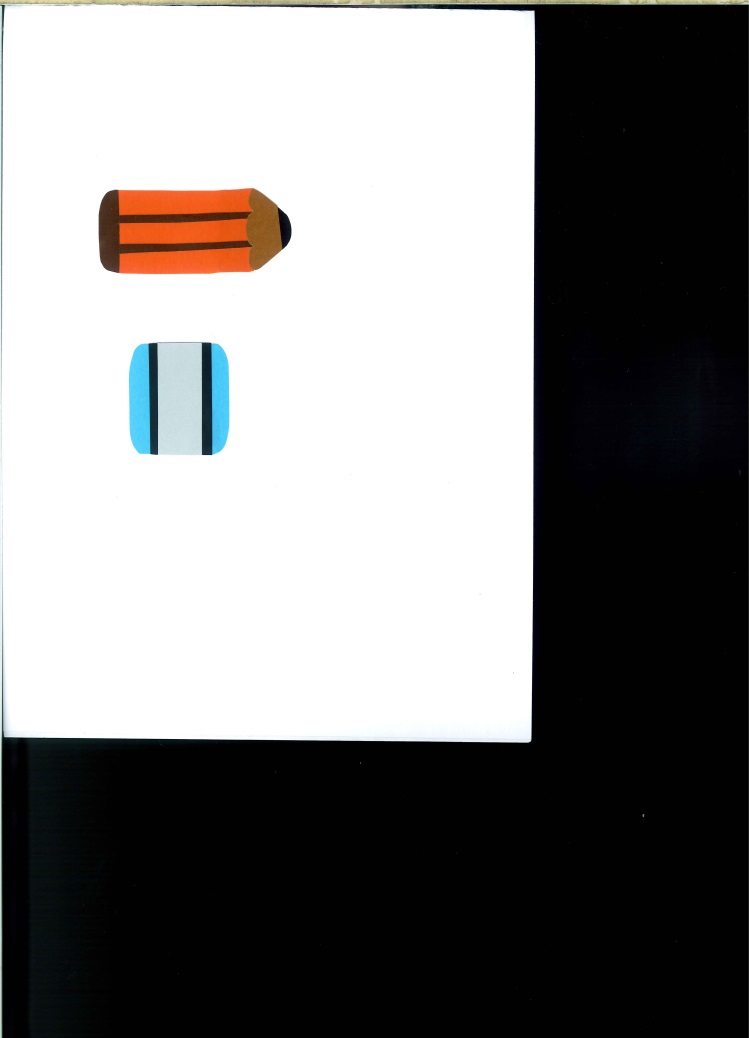 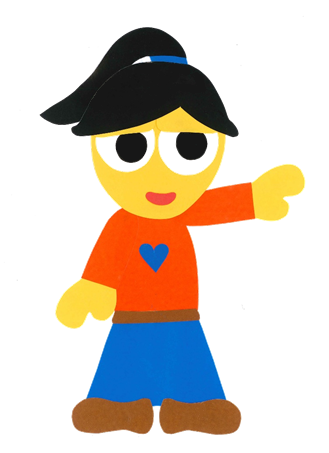 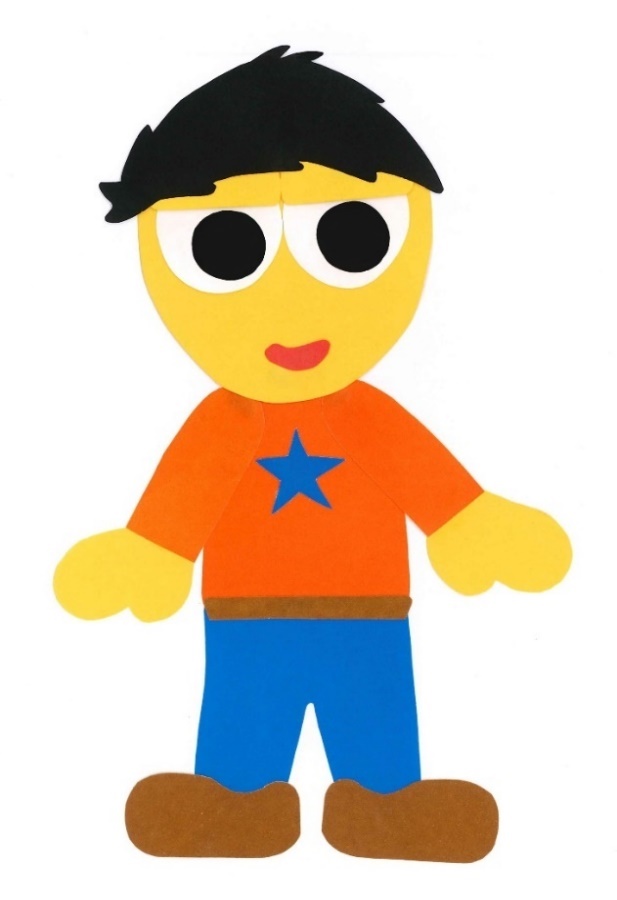 This is a square.
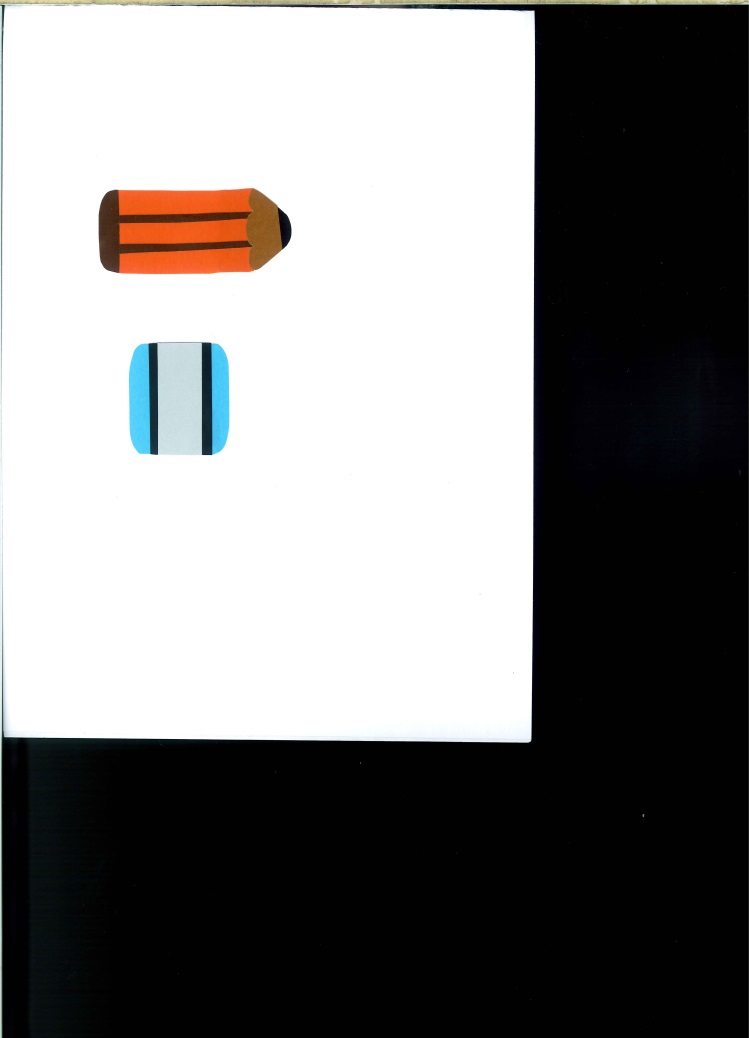 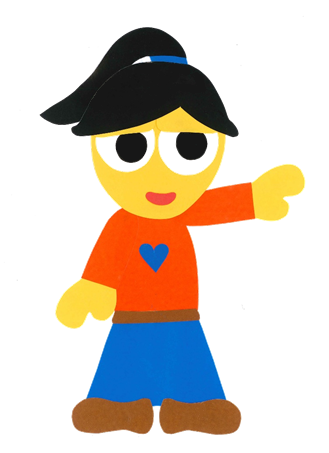 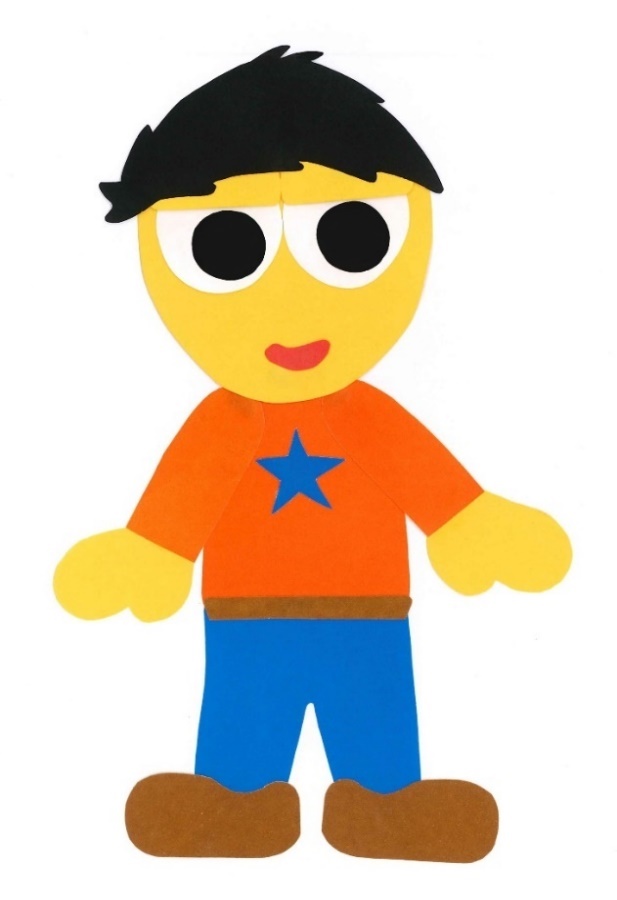 What can you make with these shapes?
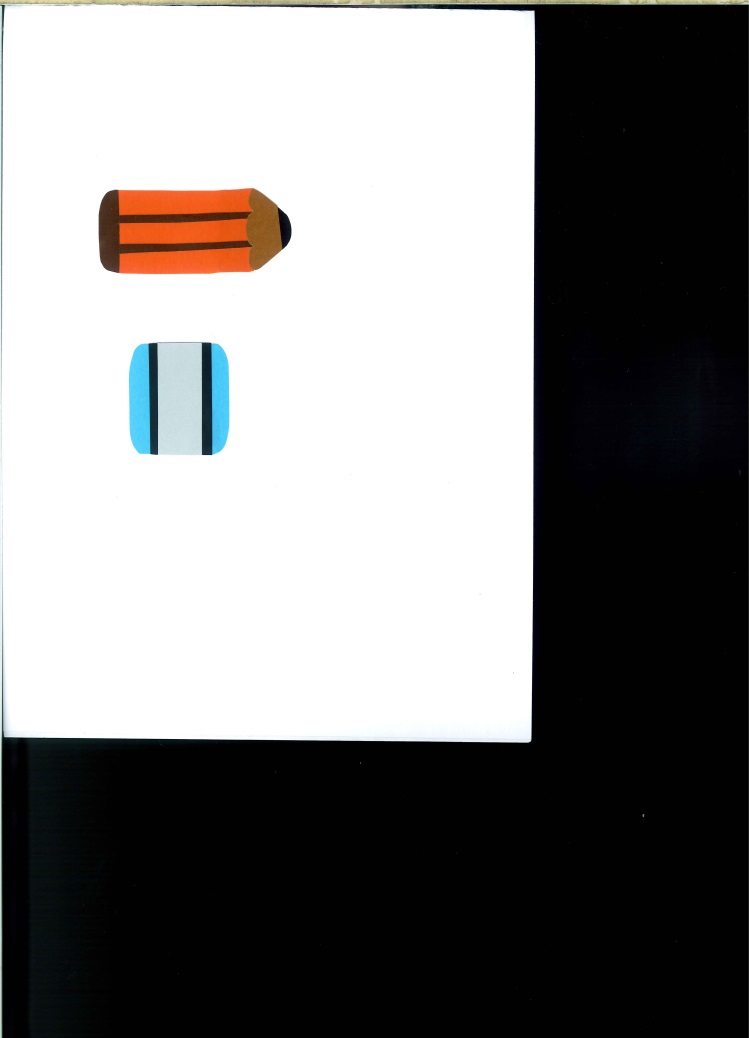 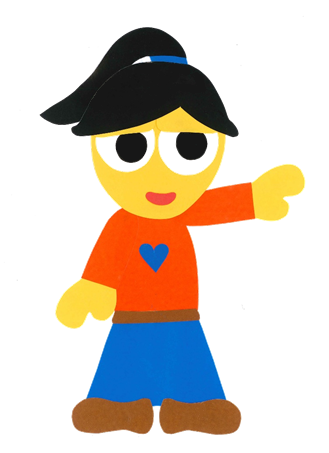 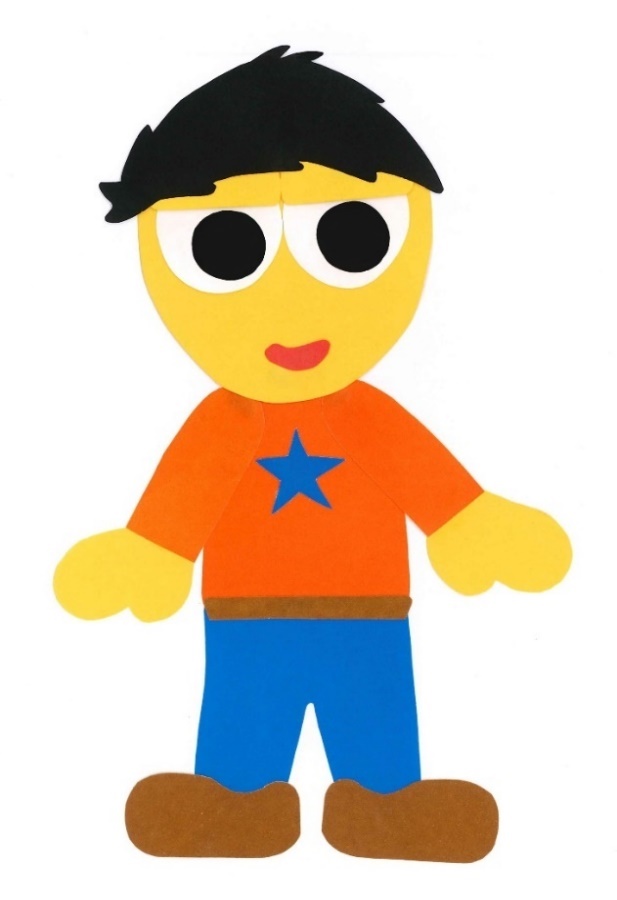 I can make a house.
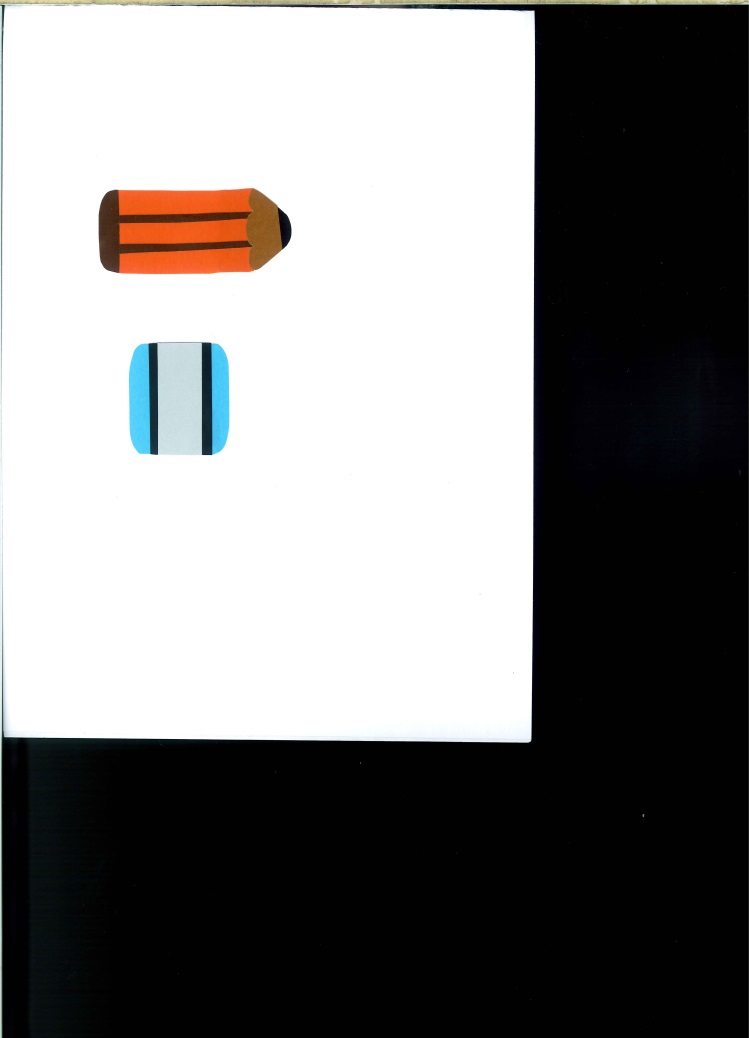 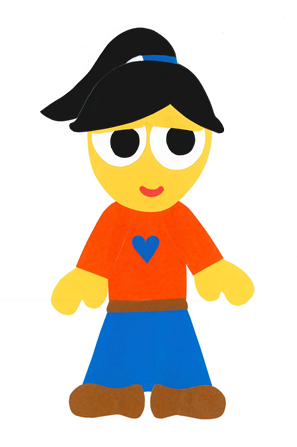 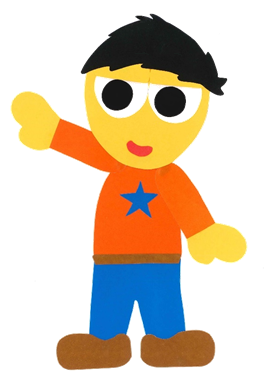 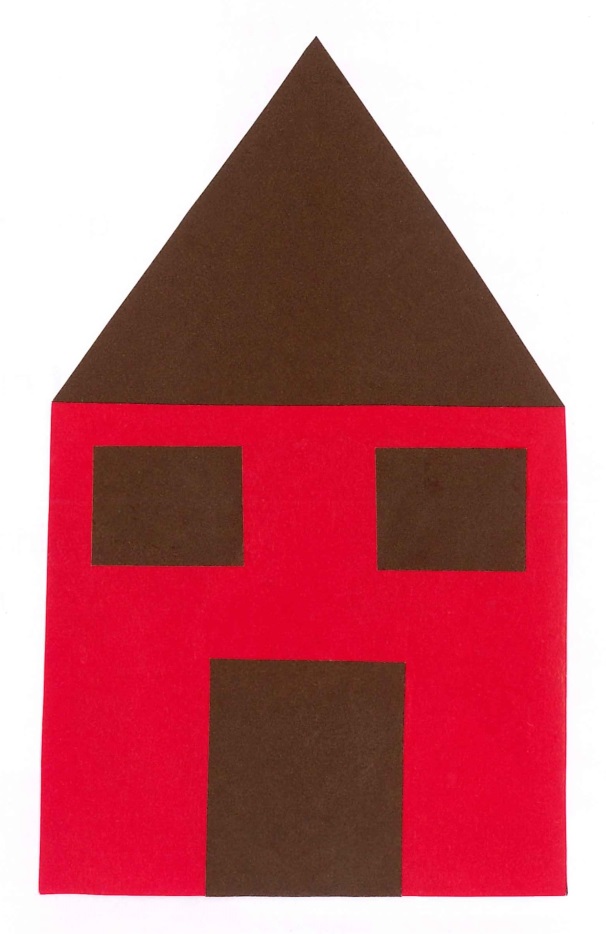 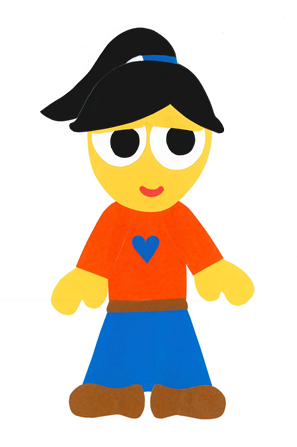 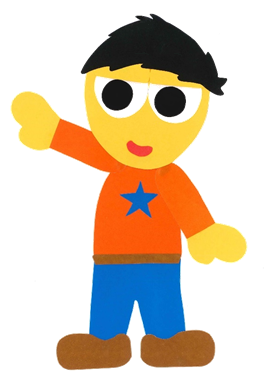 This is a triangle.
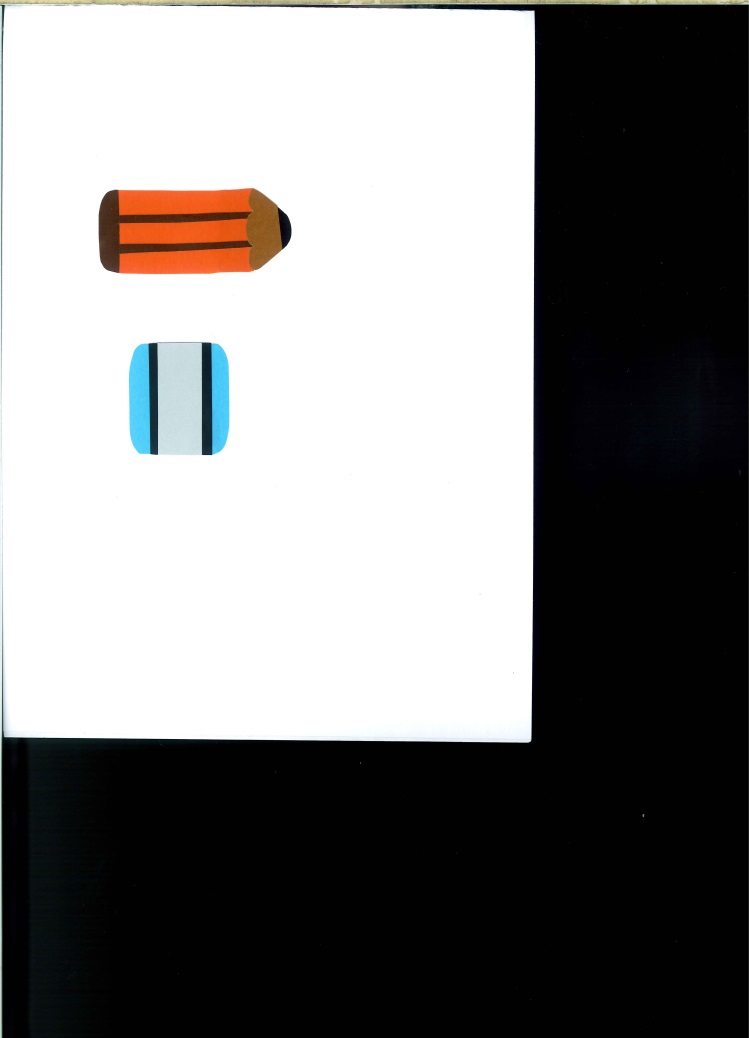 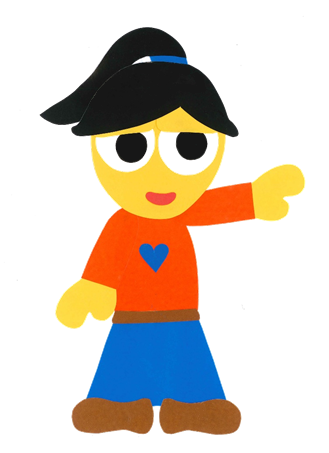 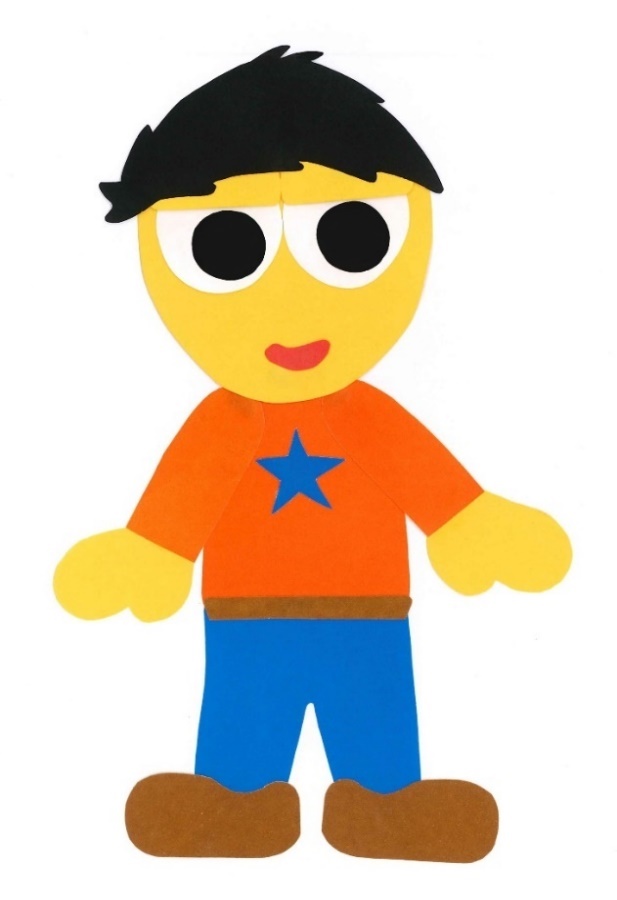 This is a circle.
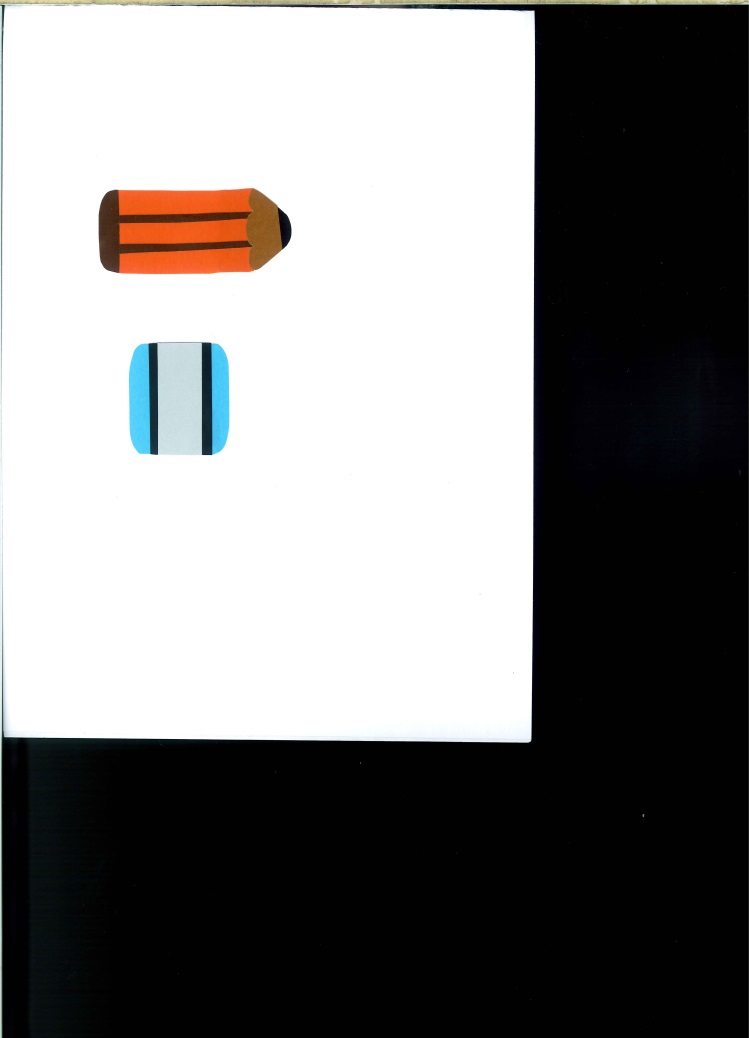 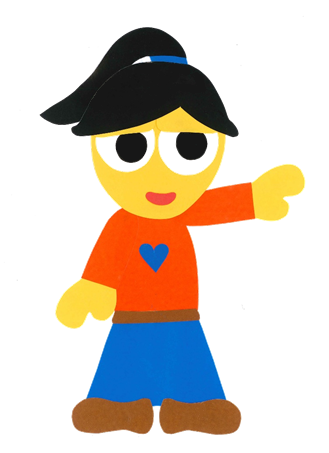 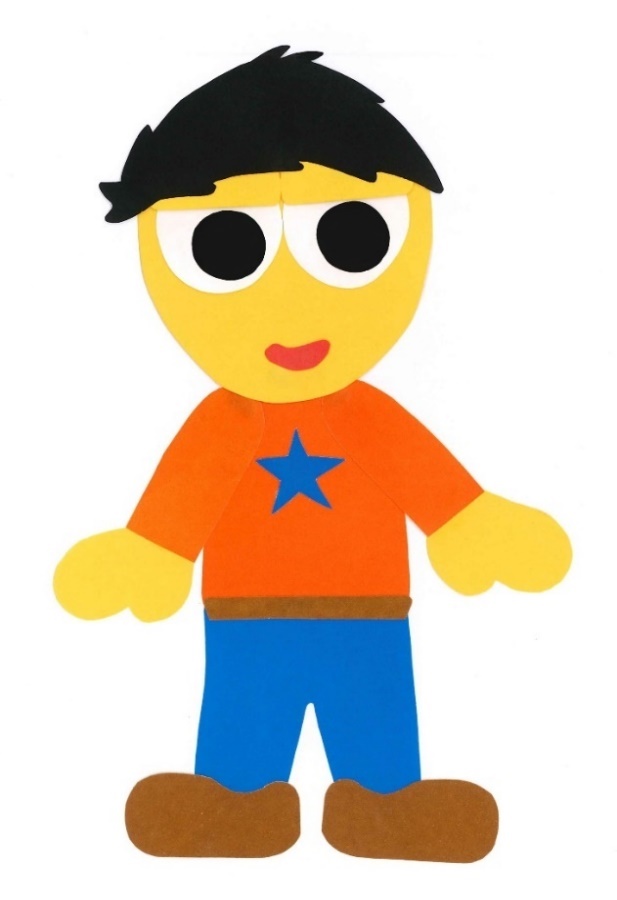 What can you make with these shapes?
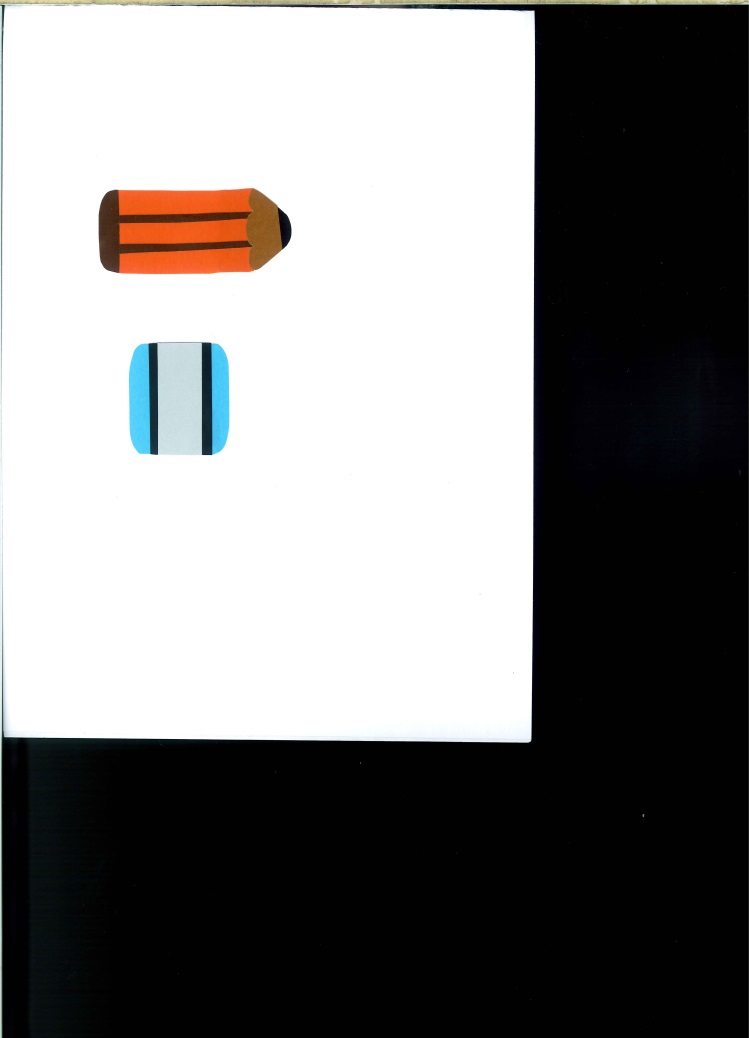 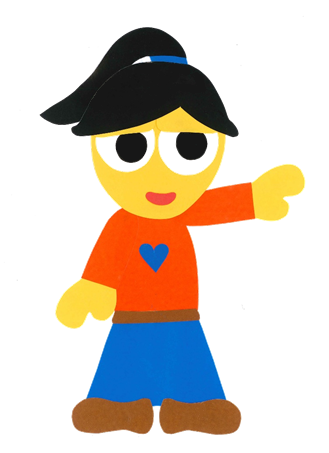 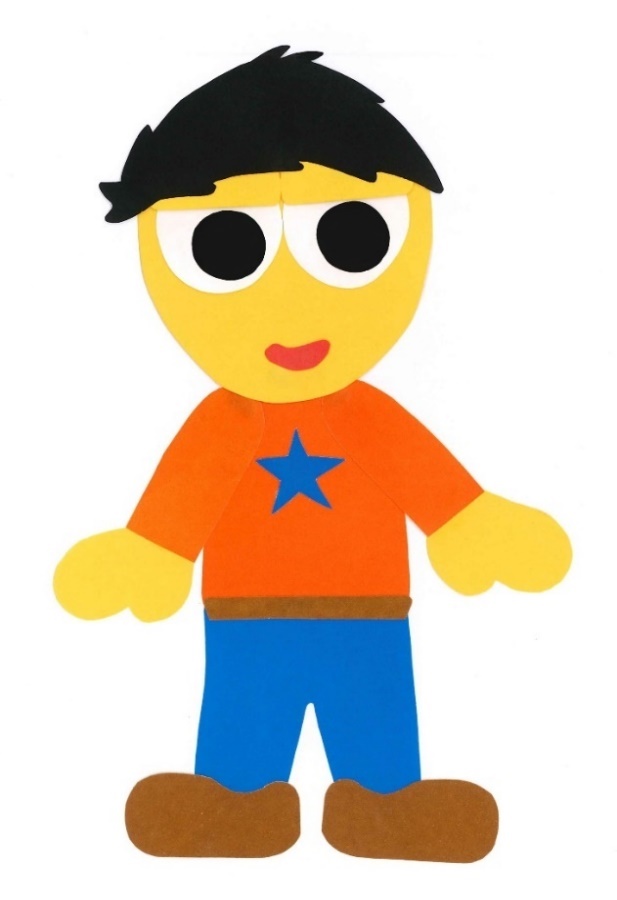 I can make 
an ice cream cone.
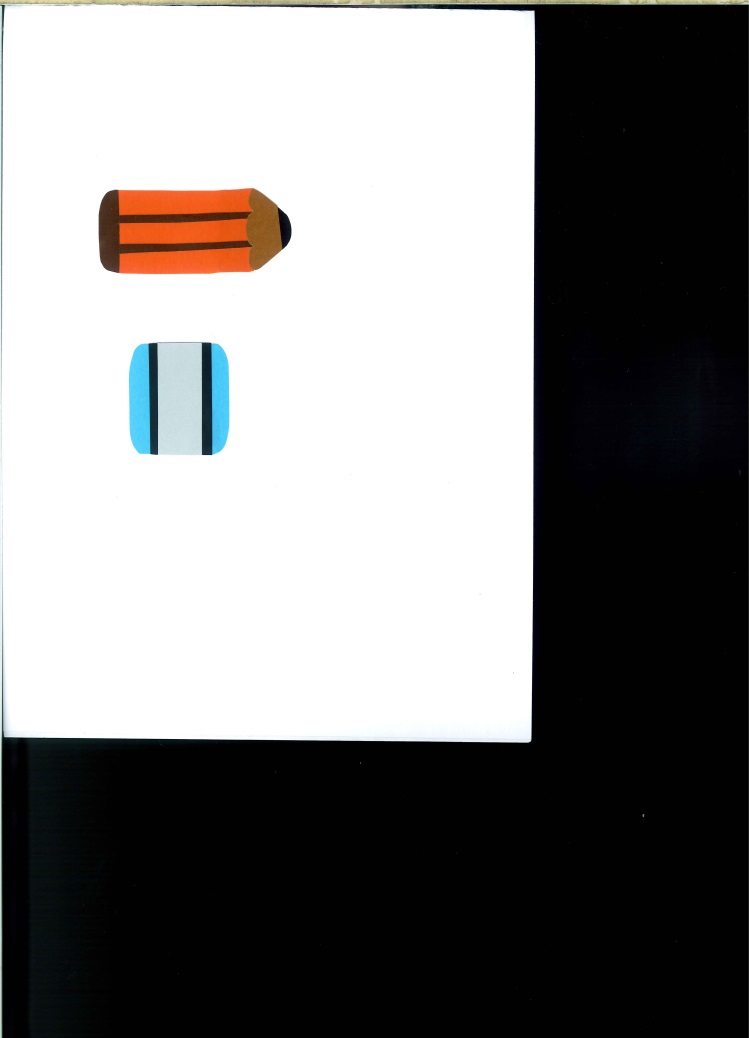 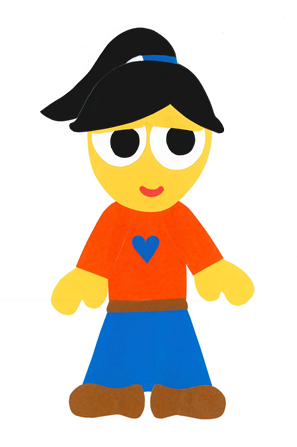 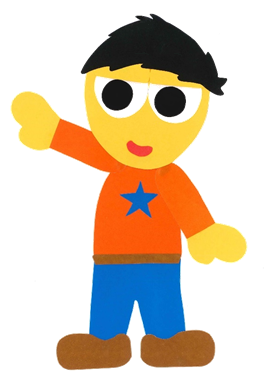 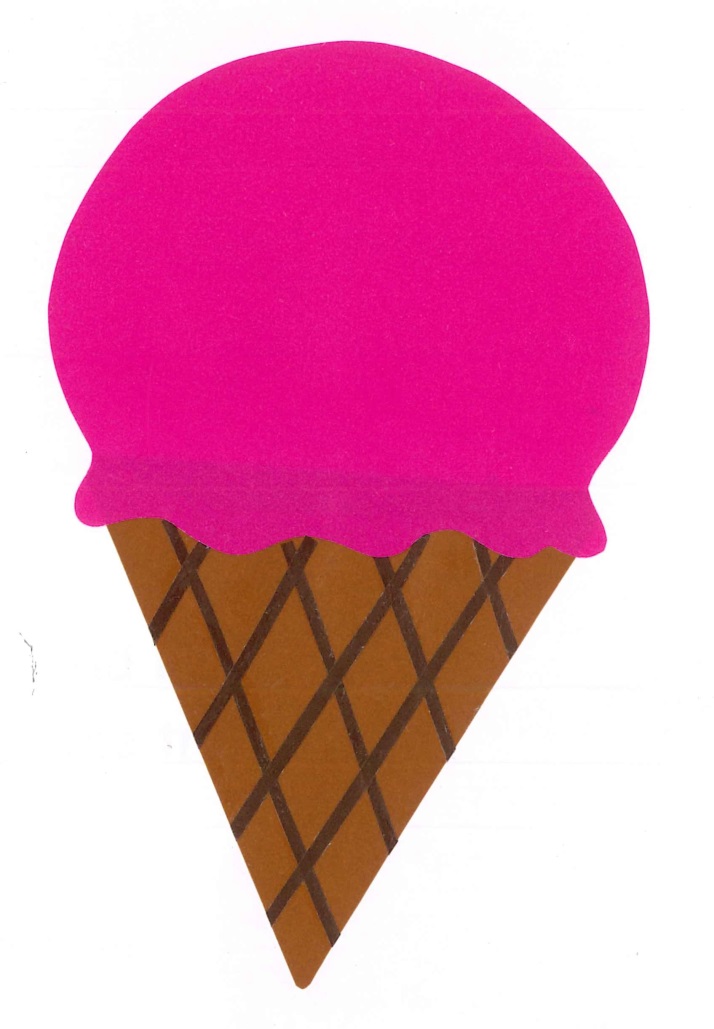 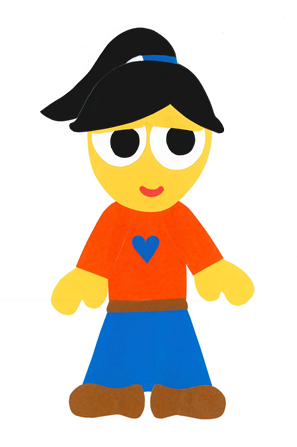 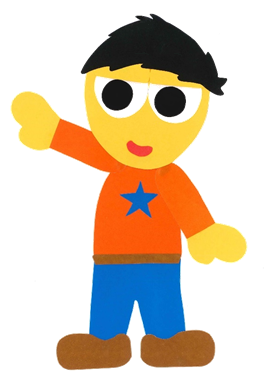 This is a square.
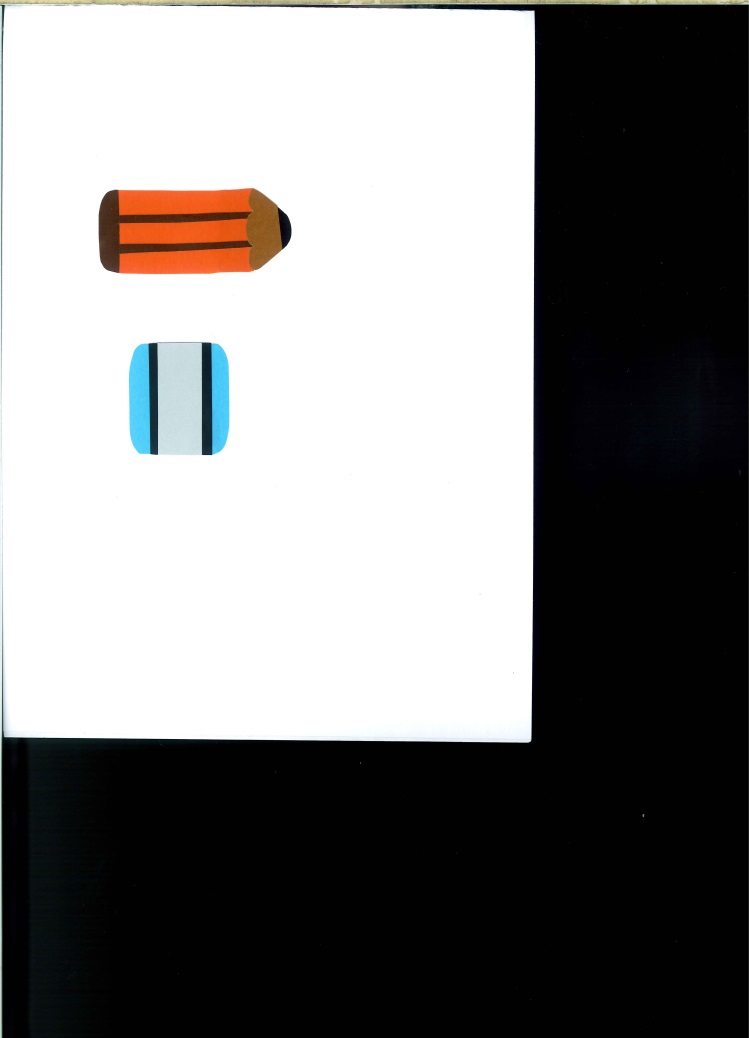 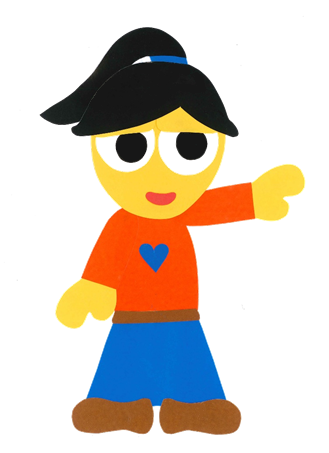 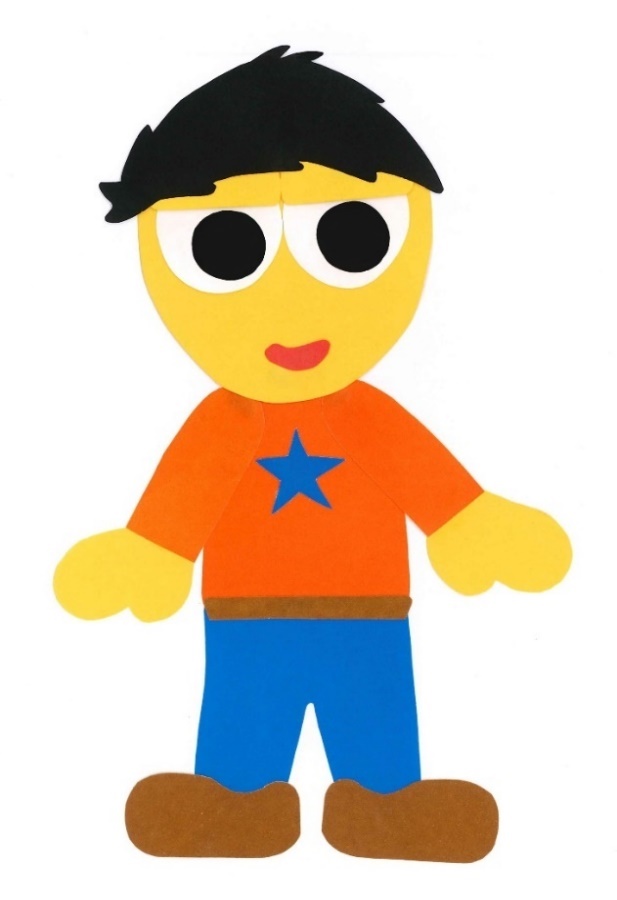 This is a star.
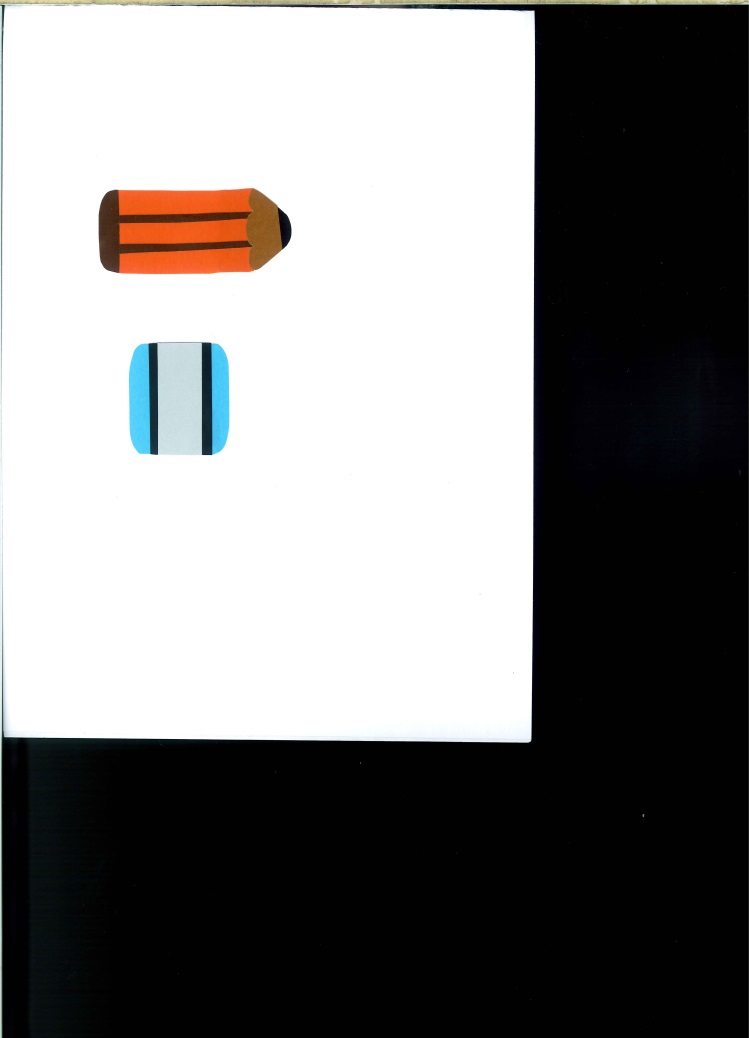 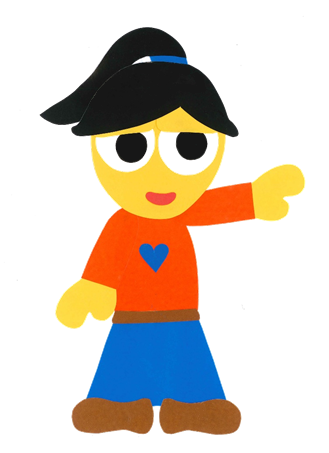 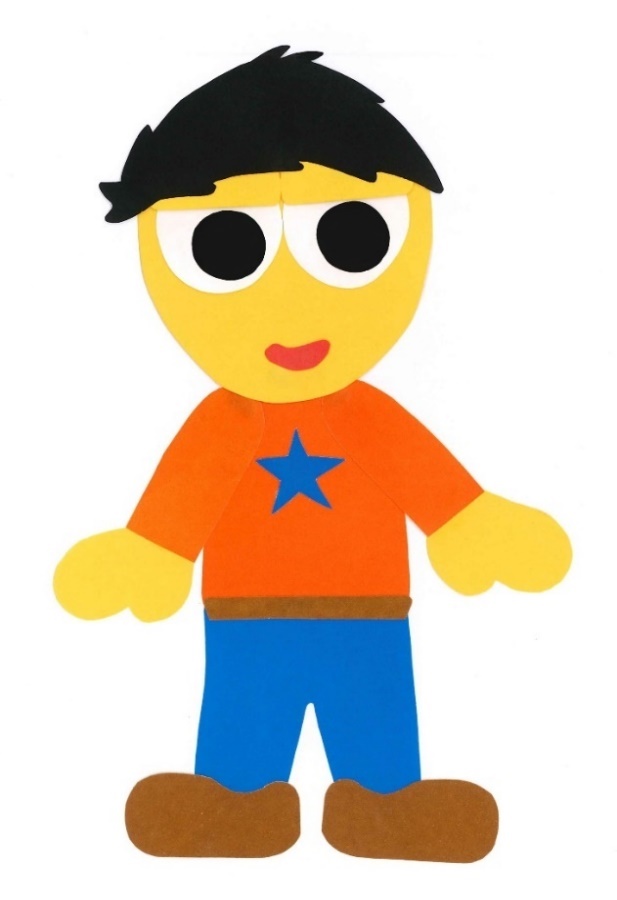 These are triangles.
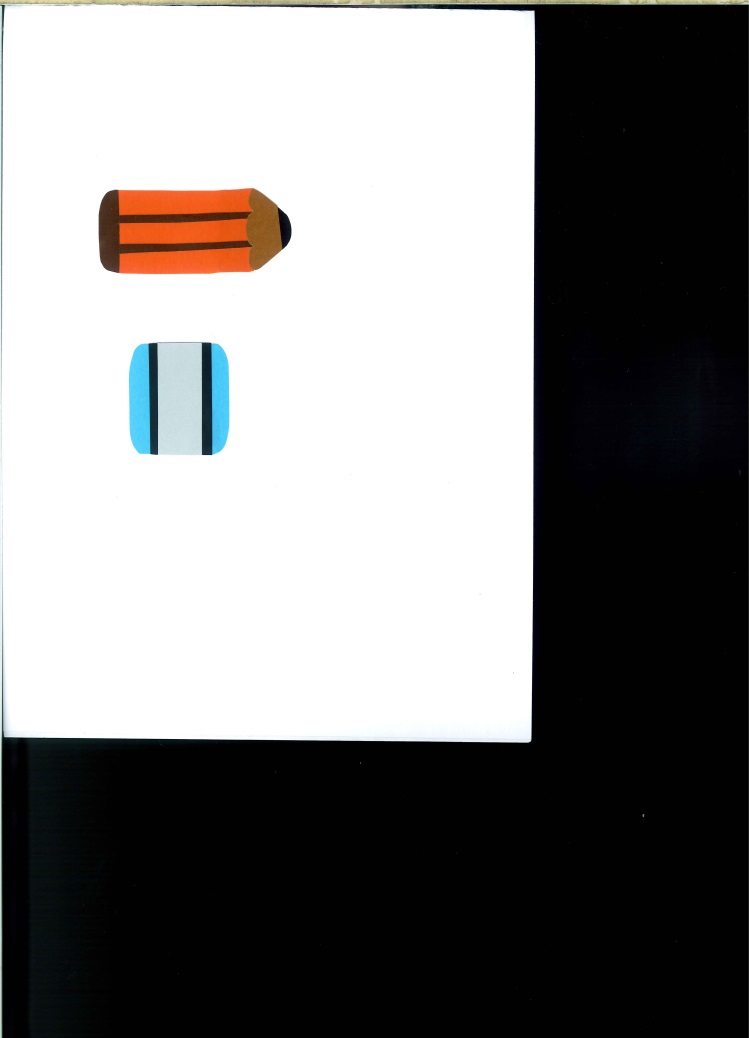 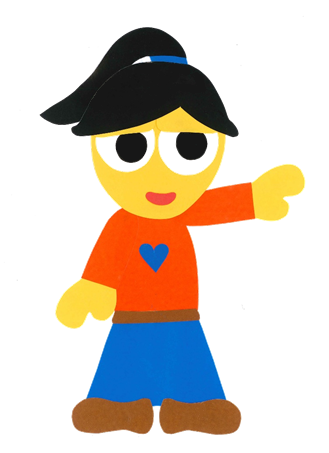 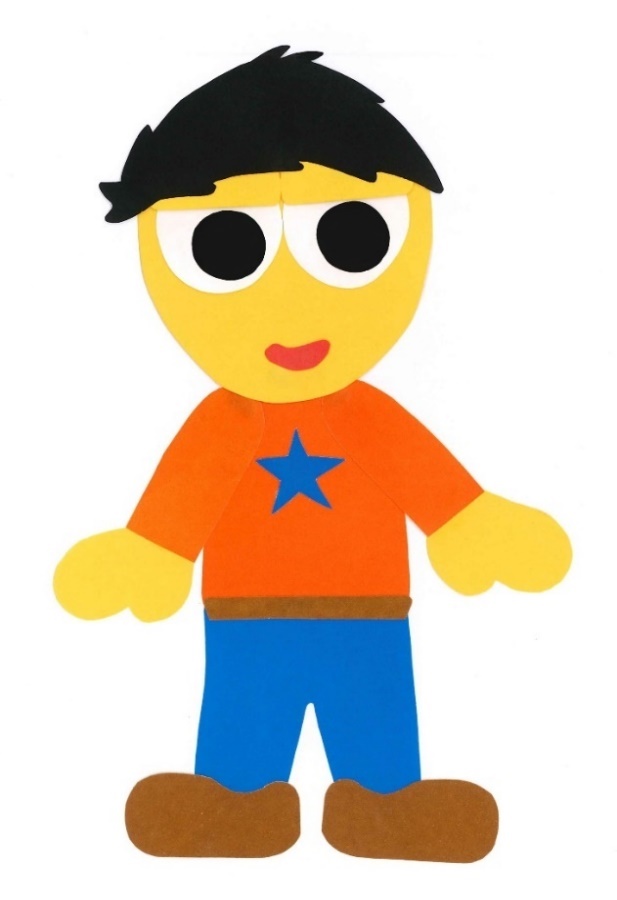 What can you make with these shapes?
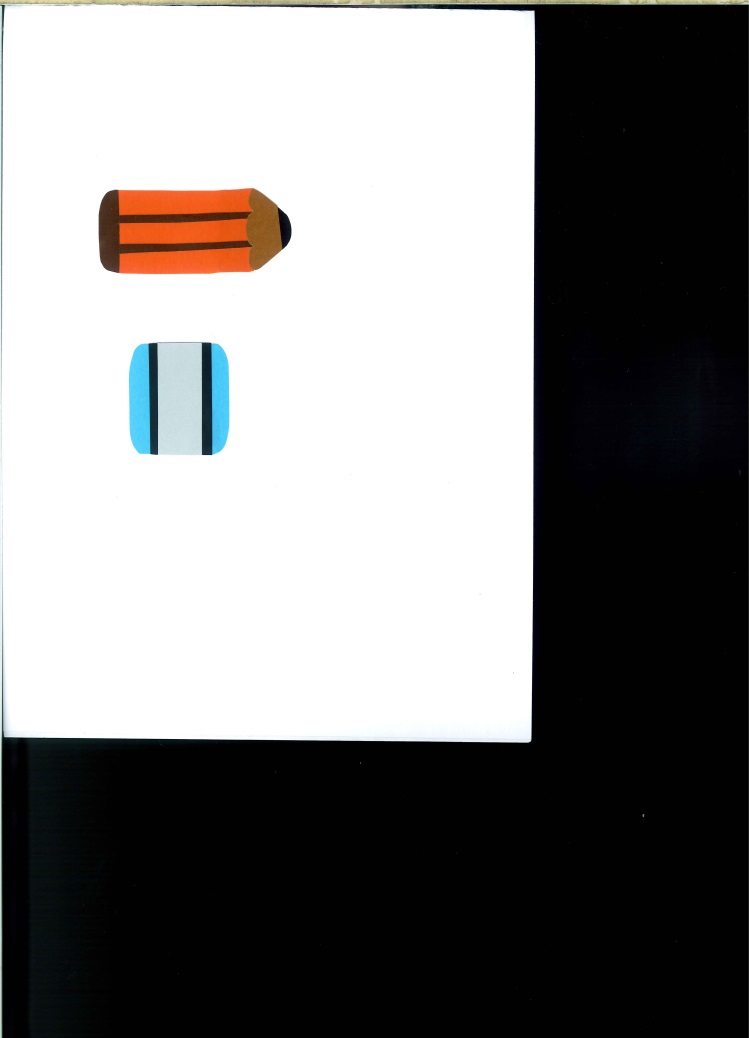 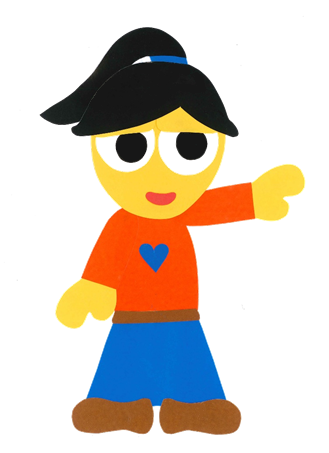 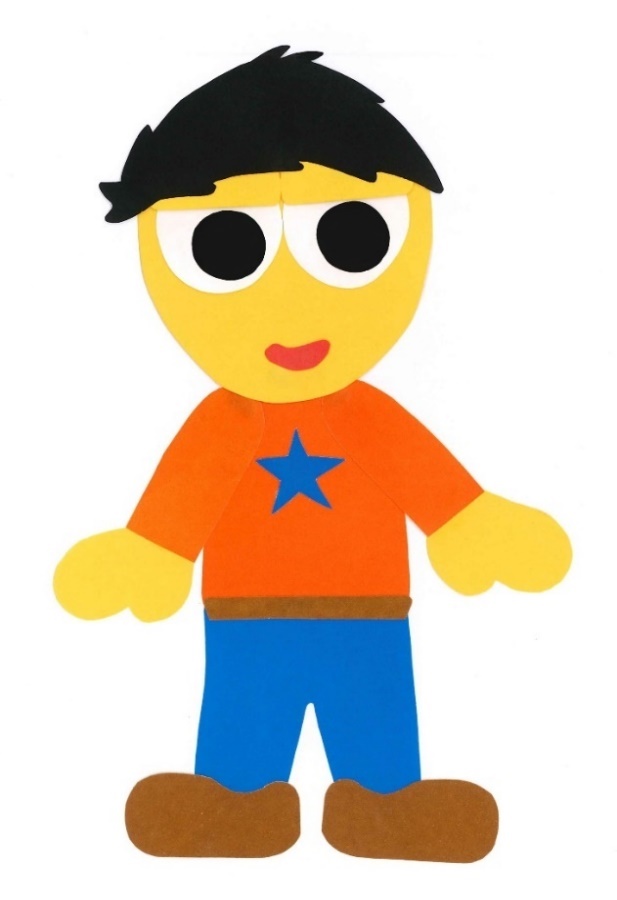 I can make 
a Christmas tree.
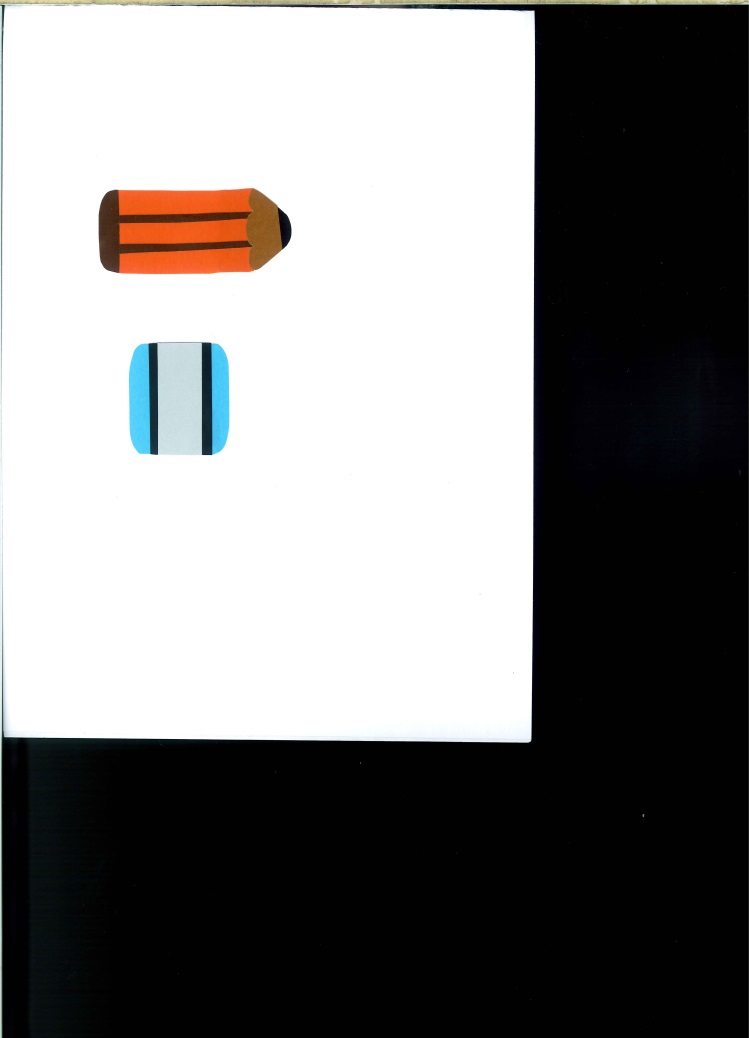 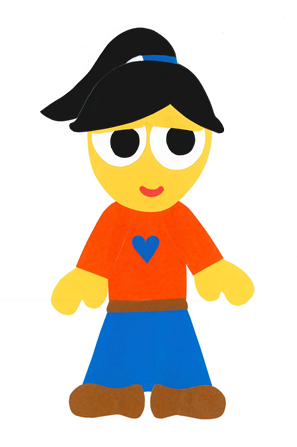 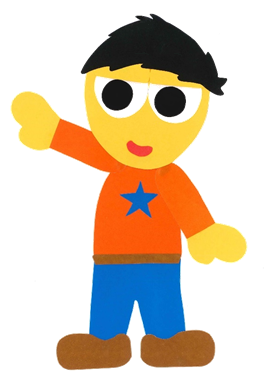 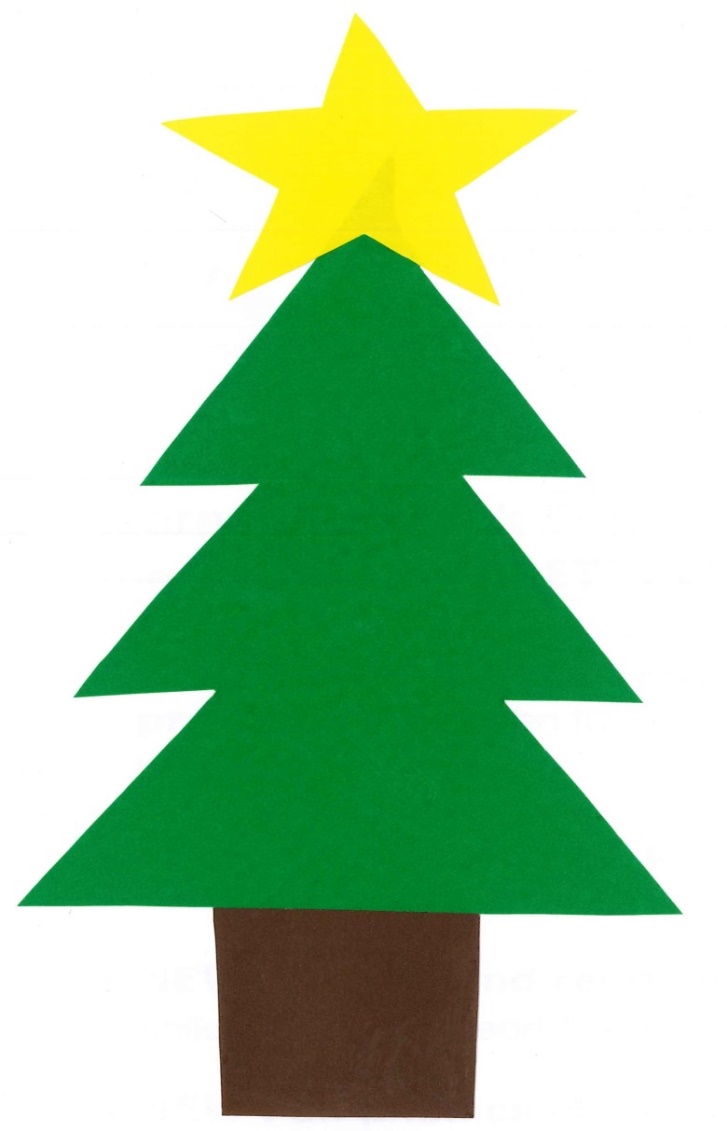 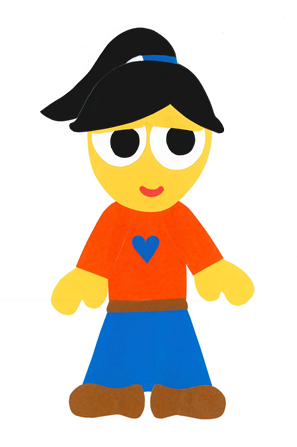 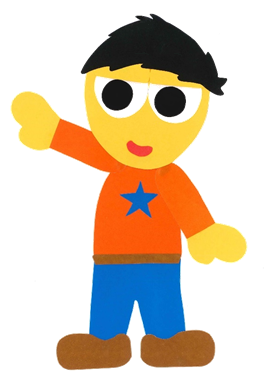 This is a circle.
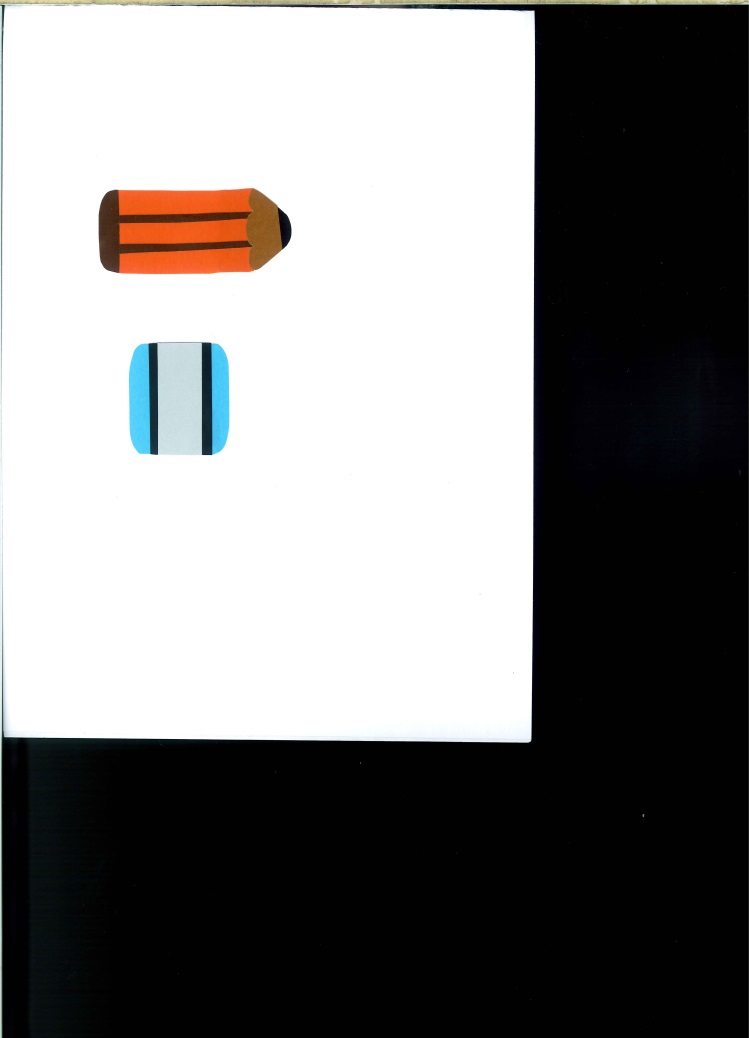 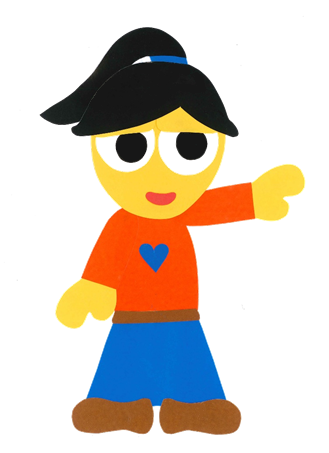 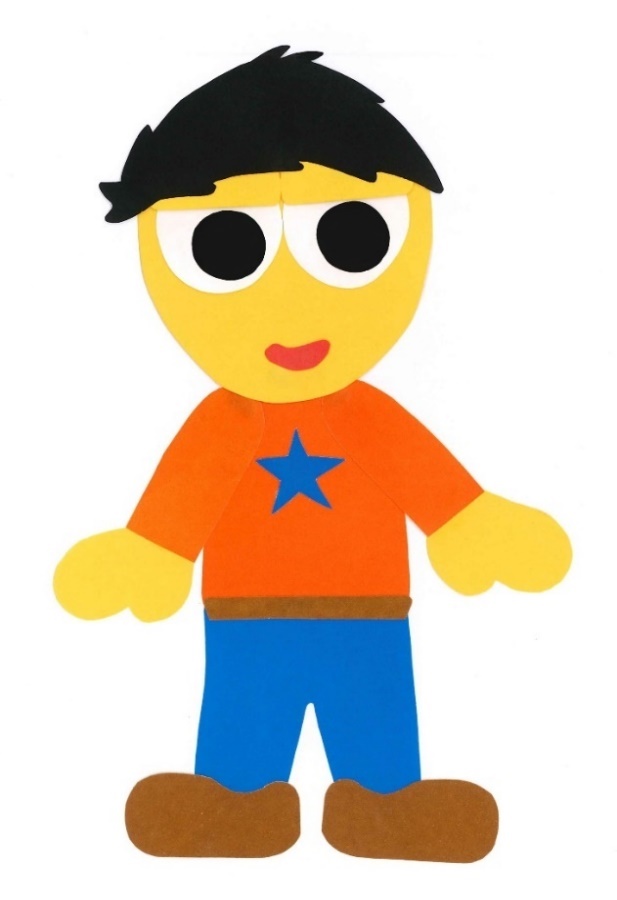 This is a rectangle.
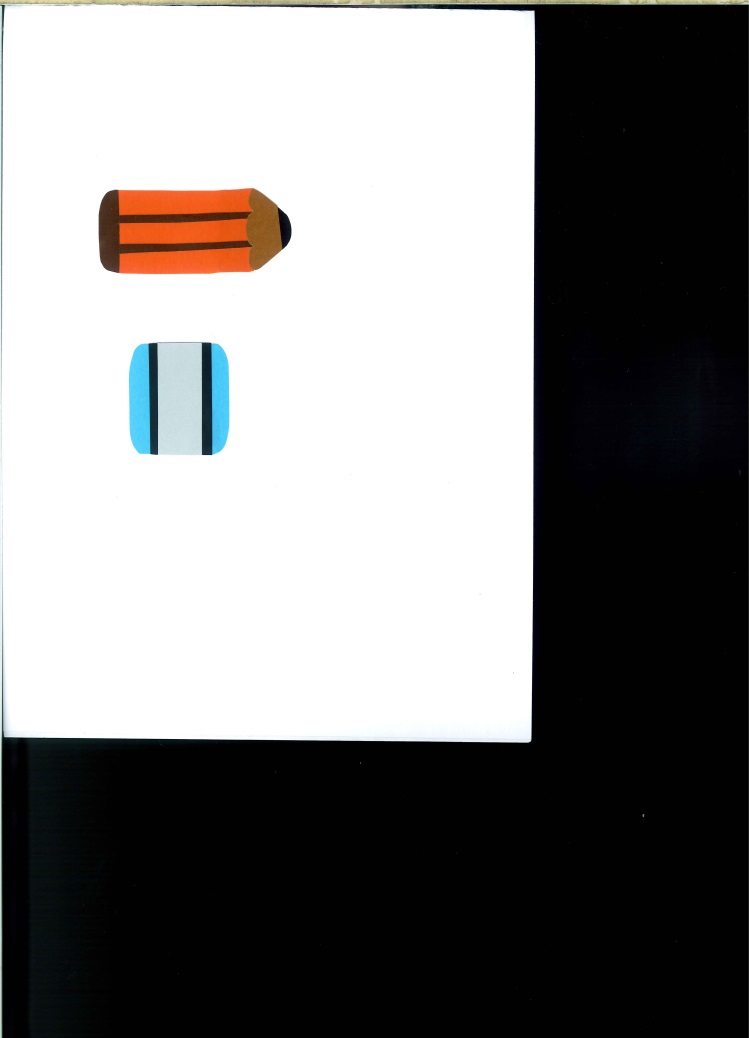 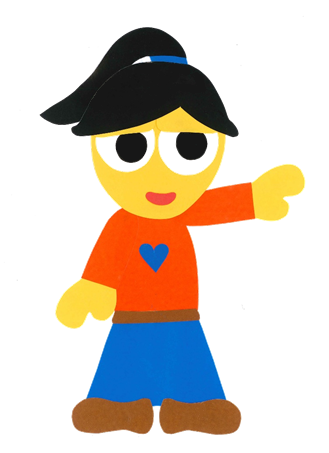 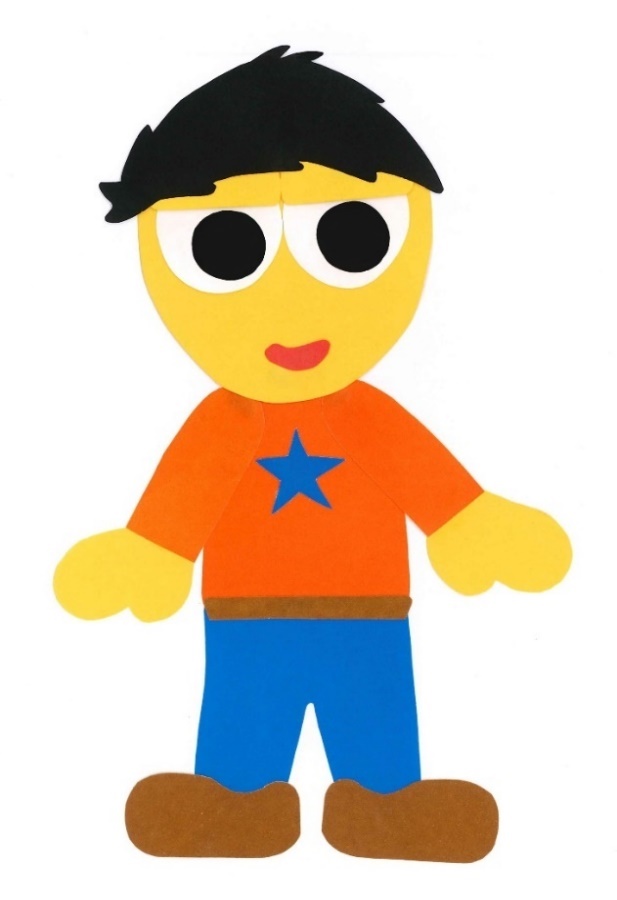 These are hearts.
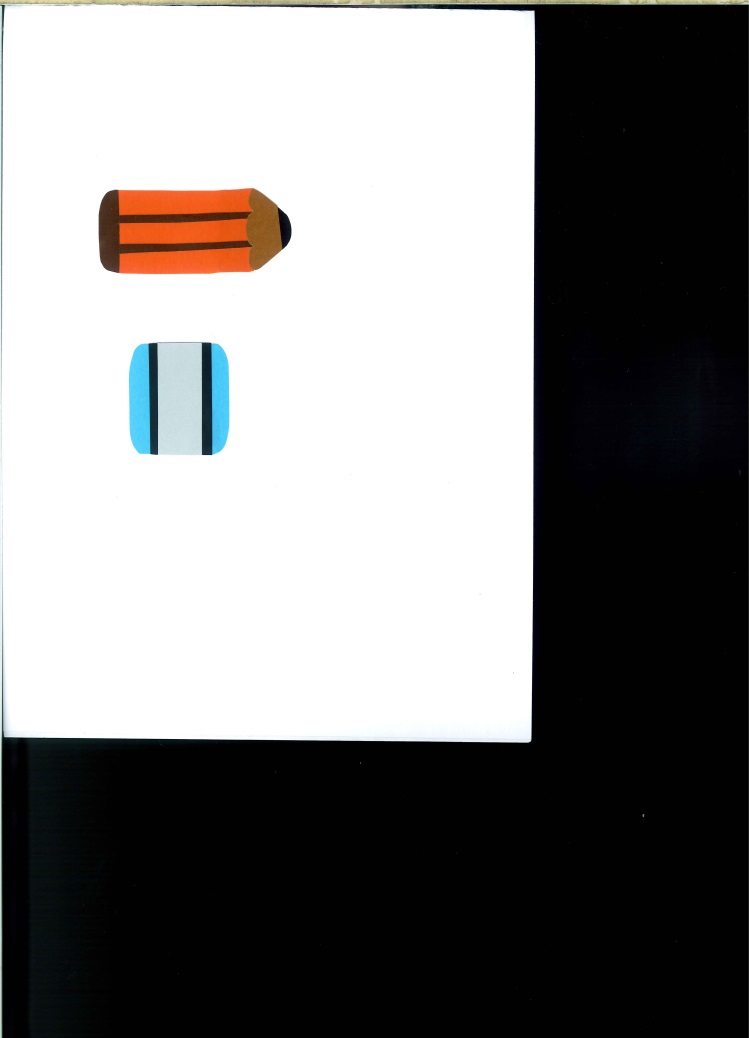 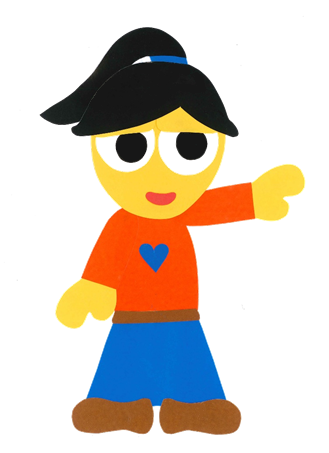 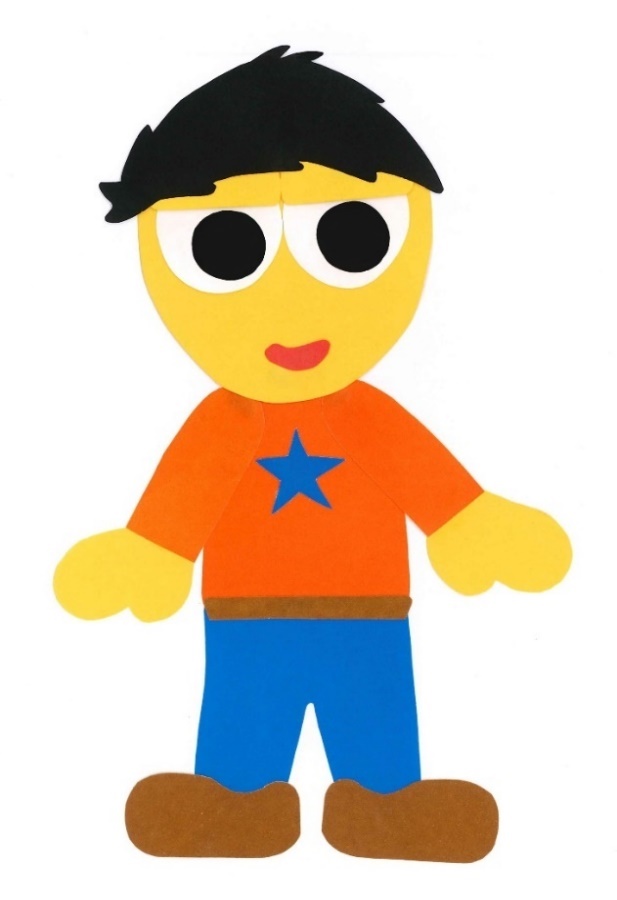 What can you make with these shapes?
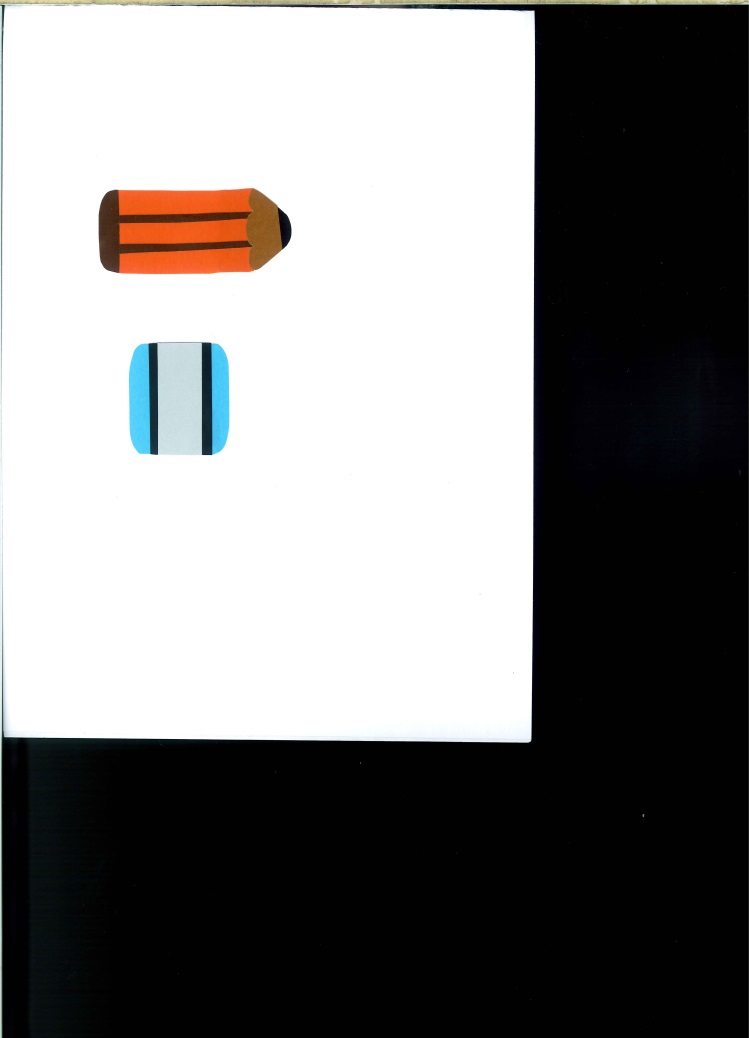 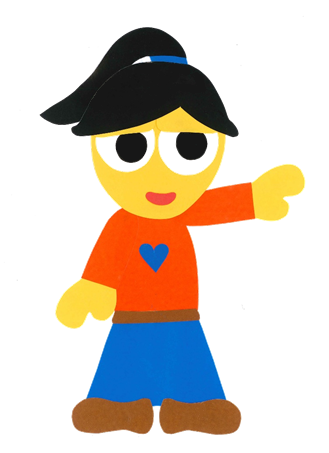 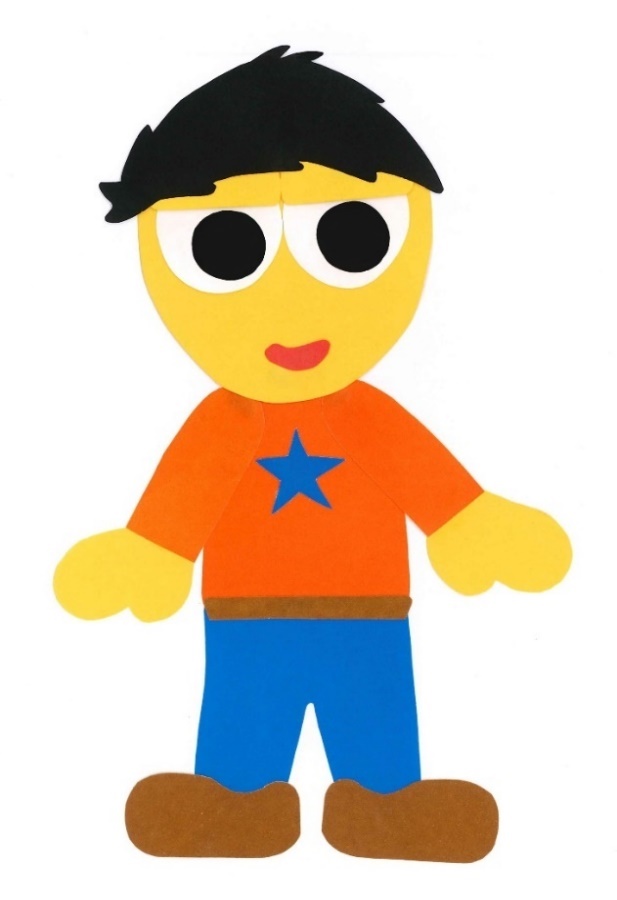 I can make a flower.
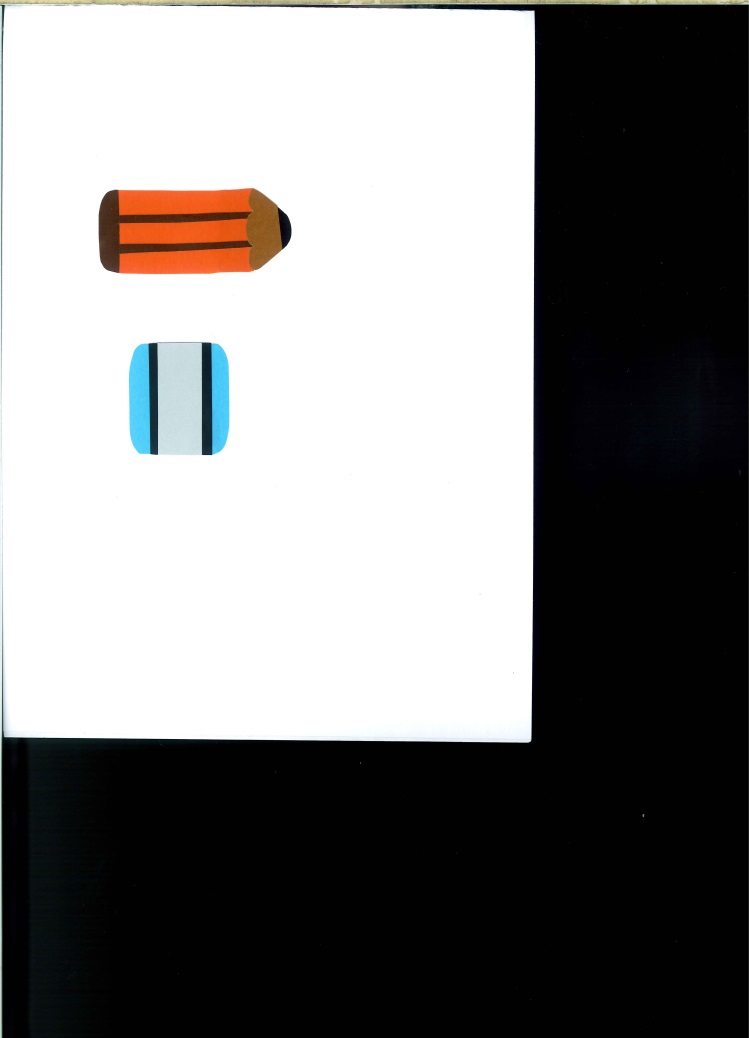 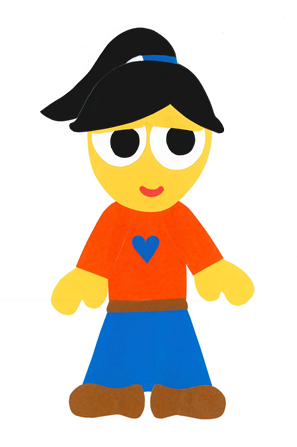 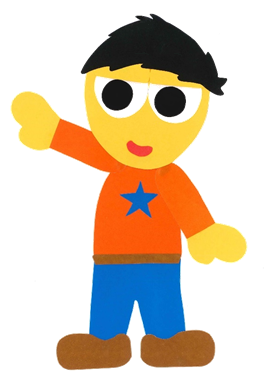 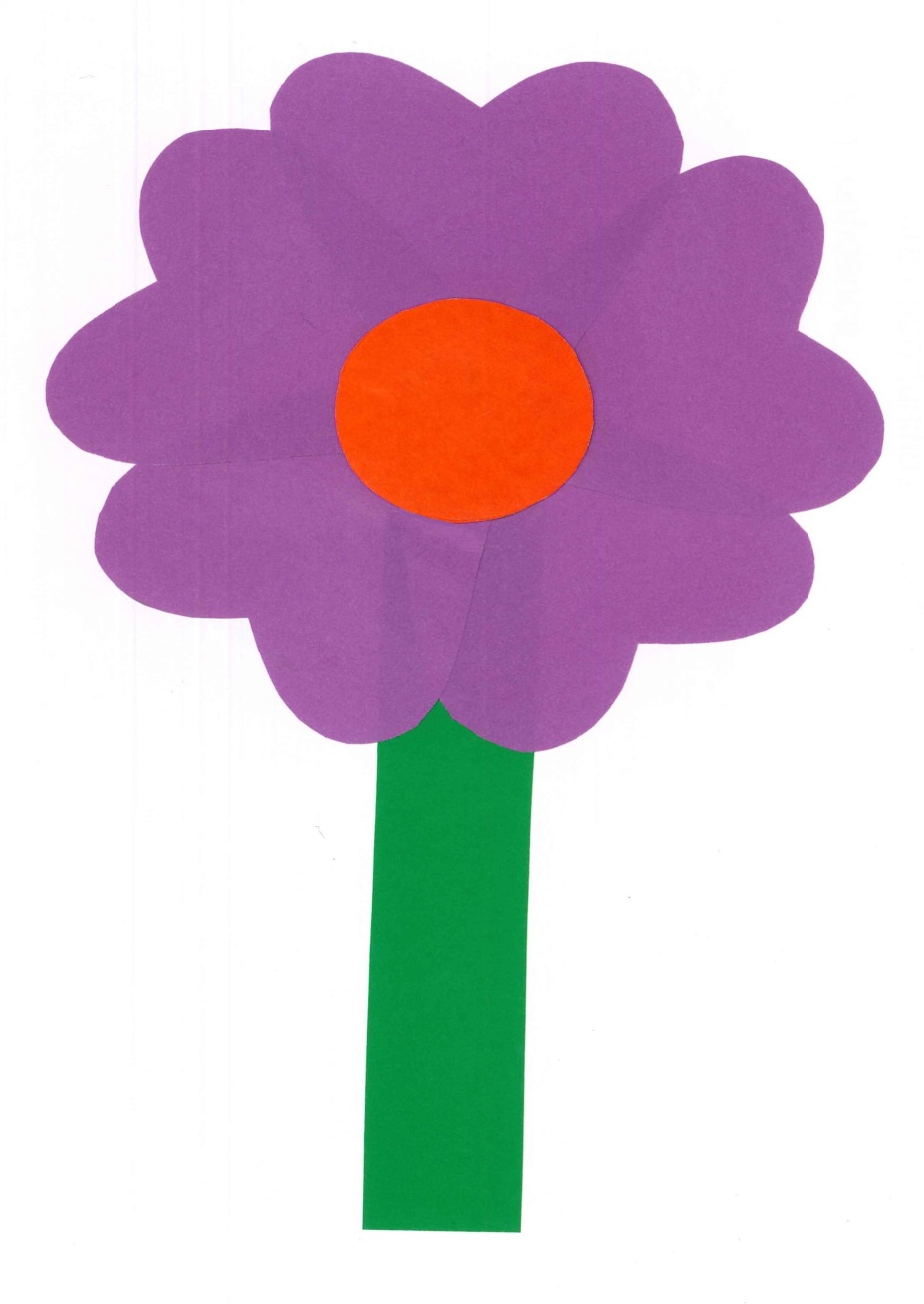 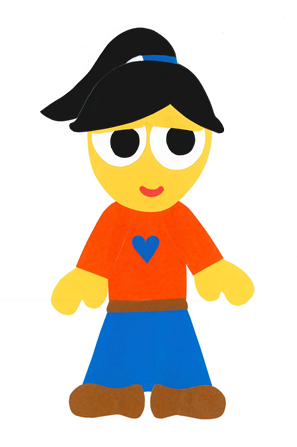 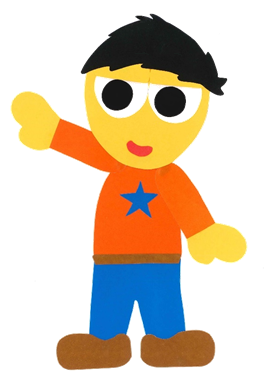 This is an oval.
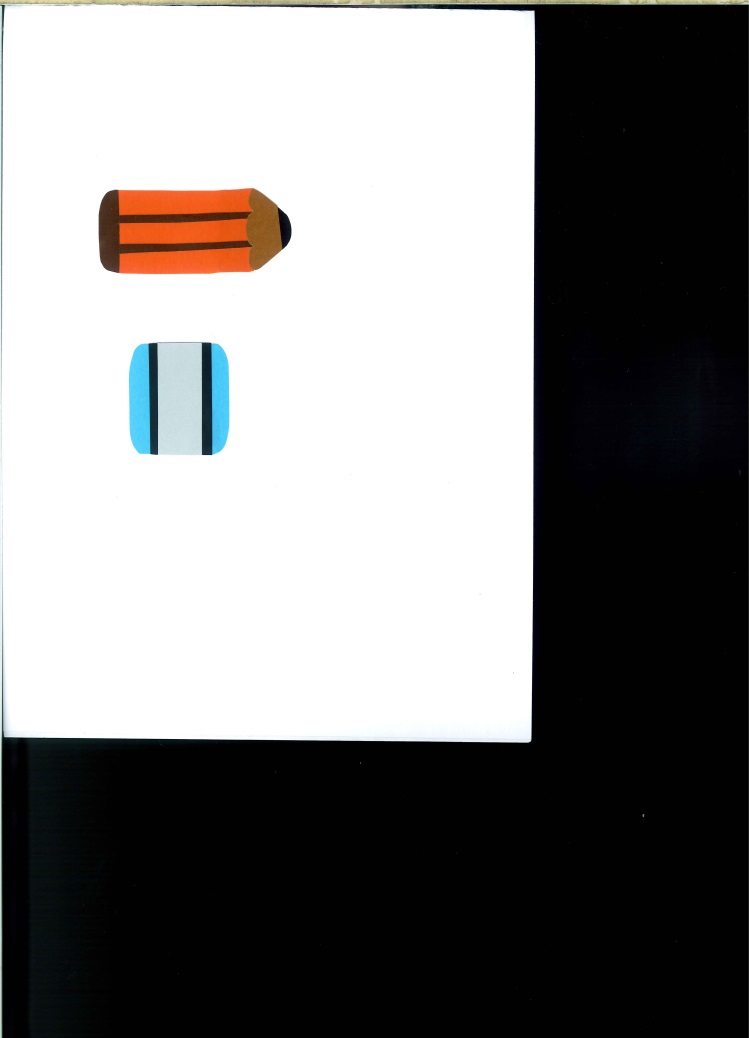 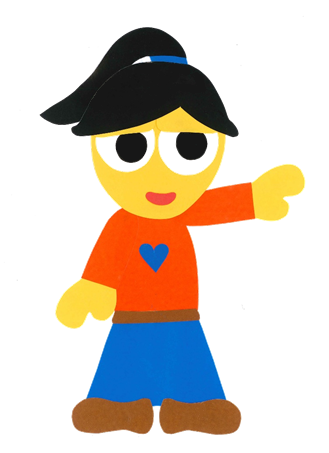 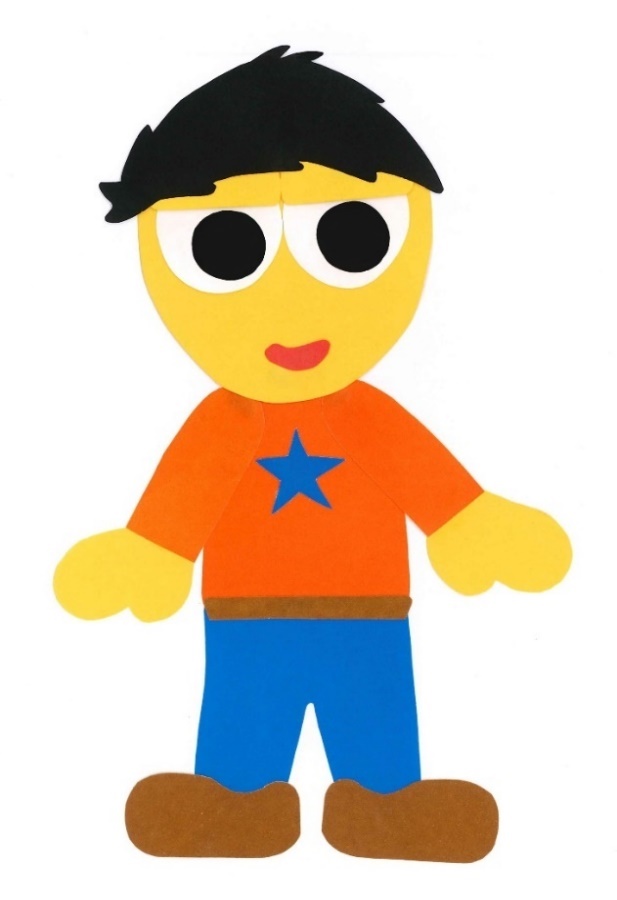 This is a diamond.
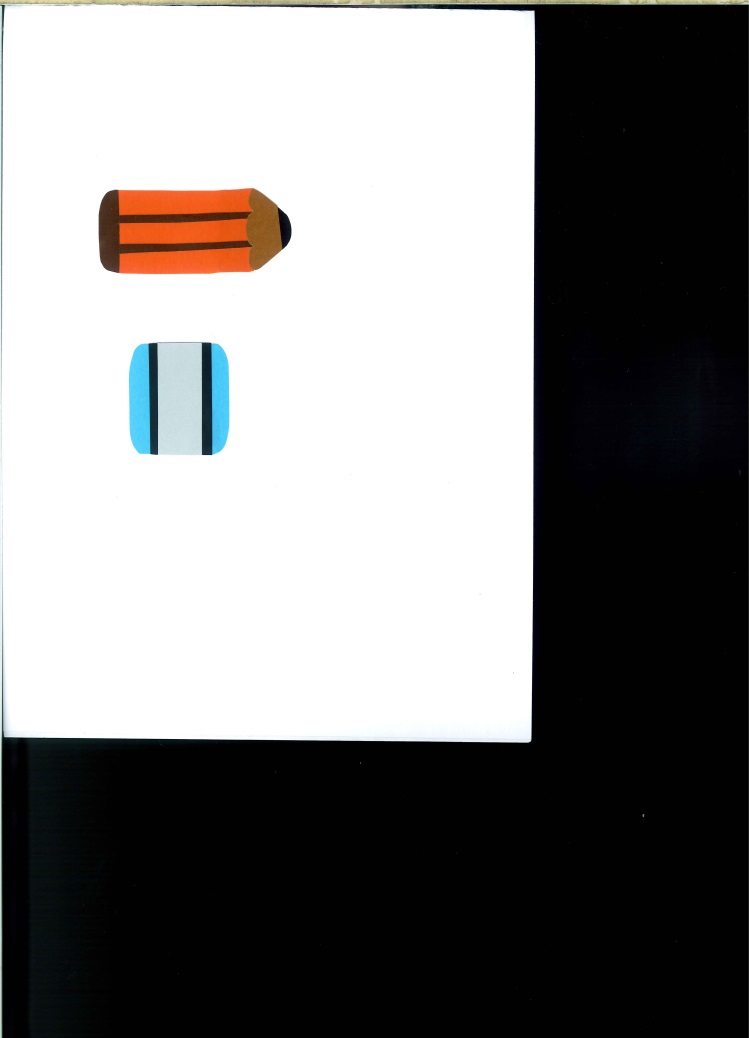 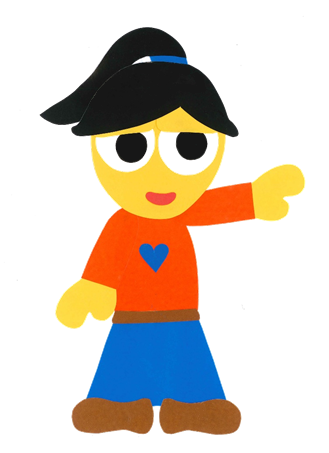 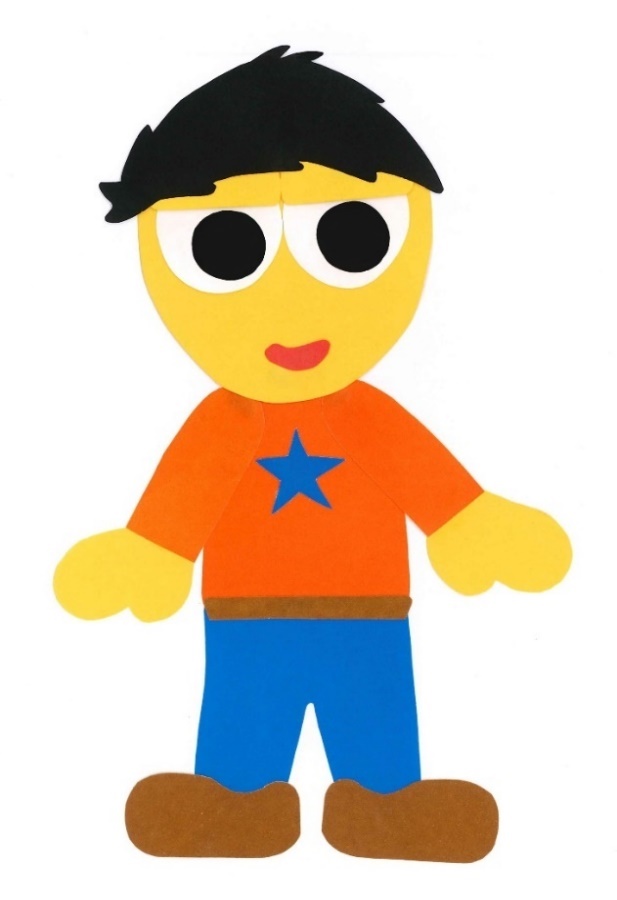 These are triangles.
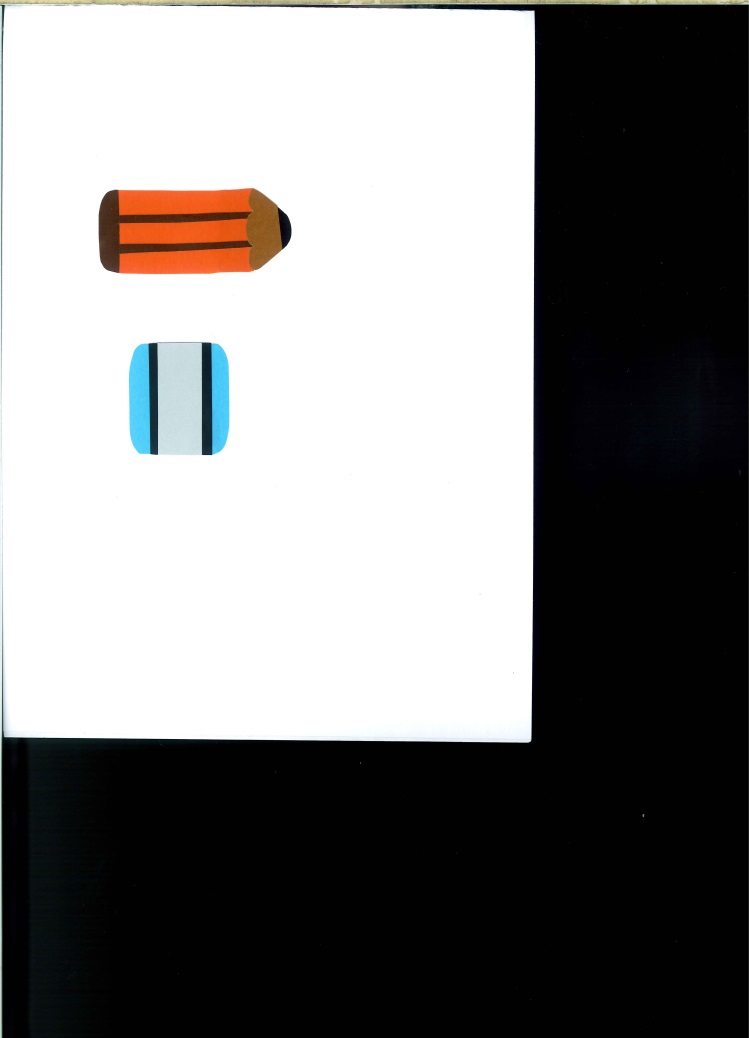 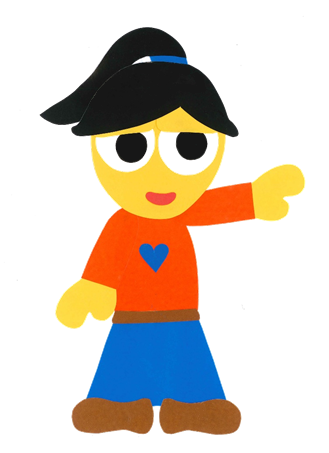 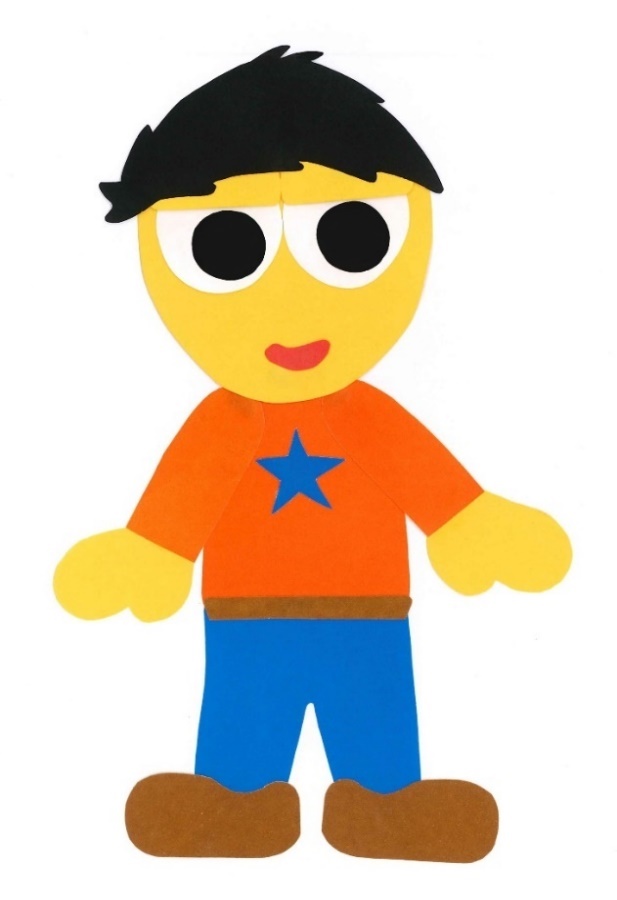 What can you make with these shapes?
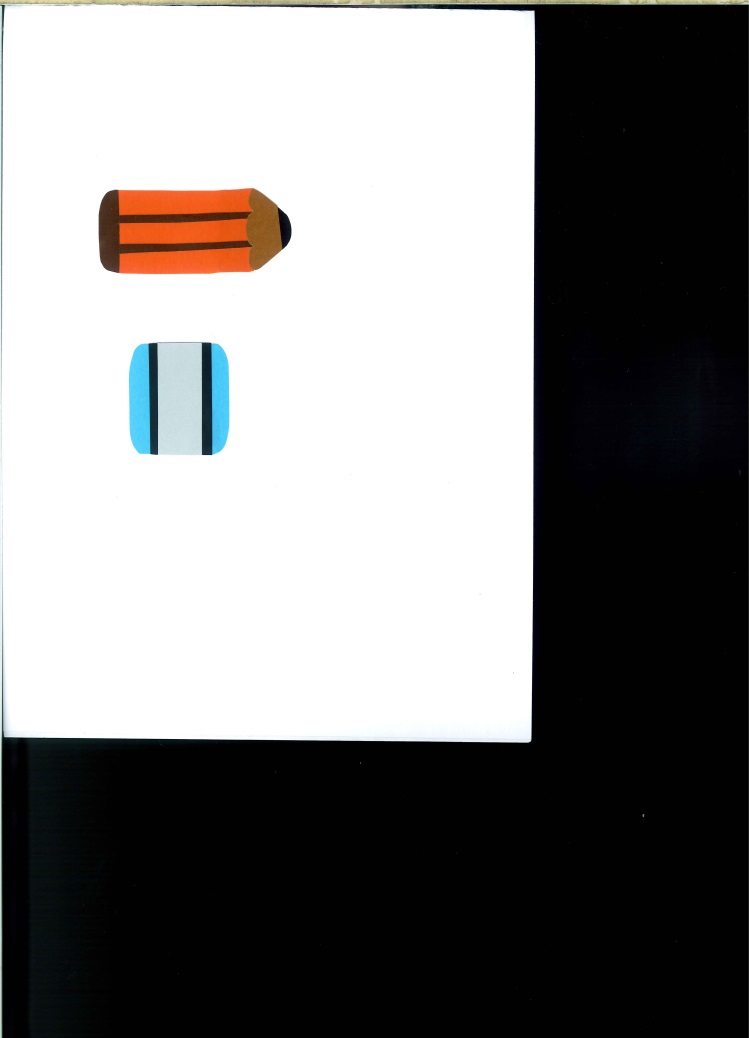 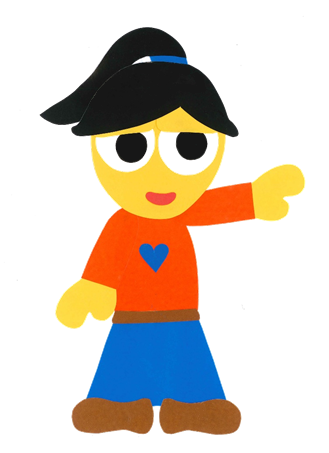 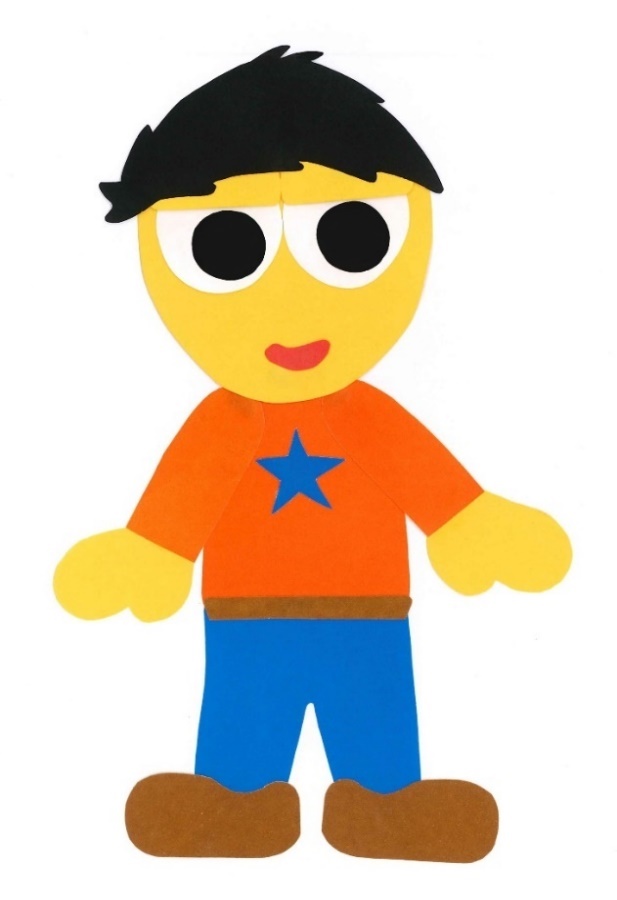 I can make a fish.
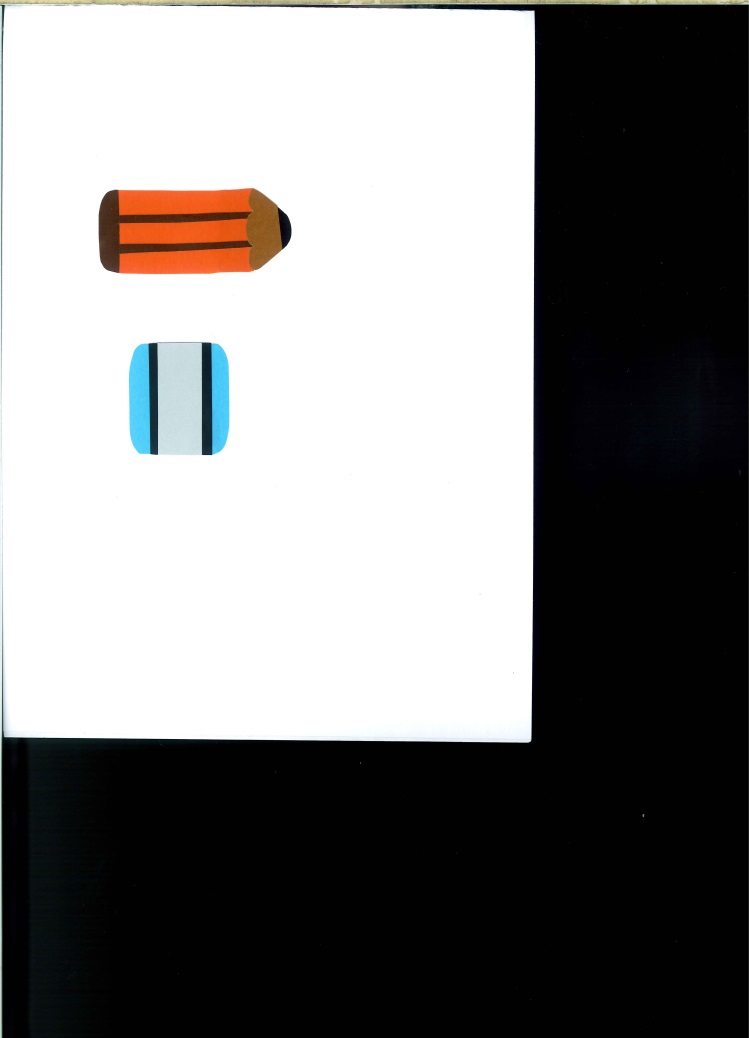 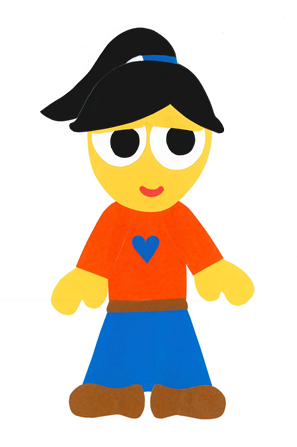 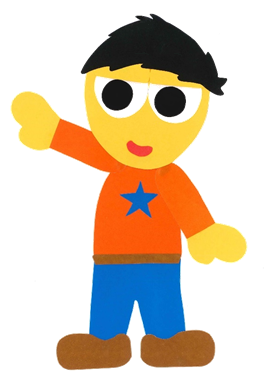 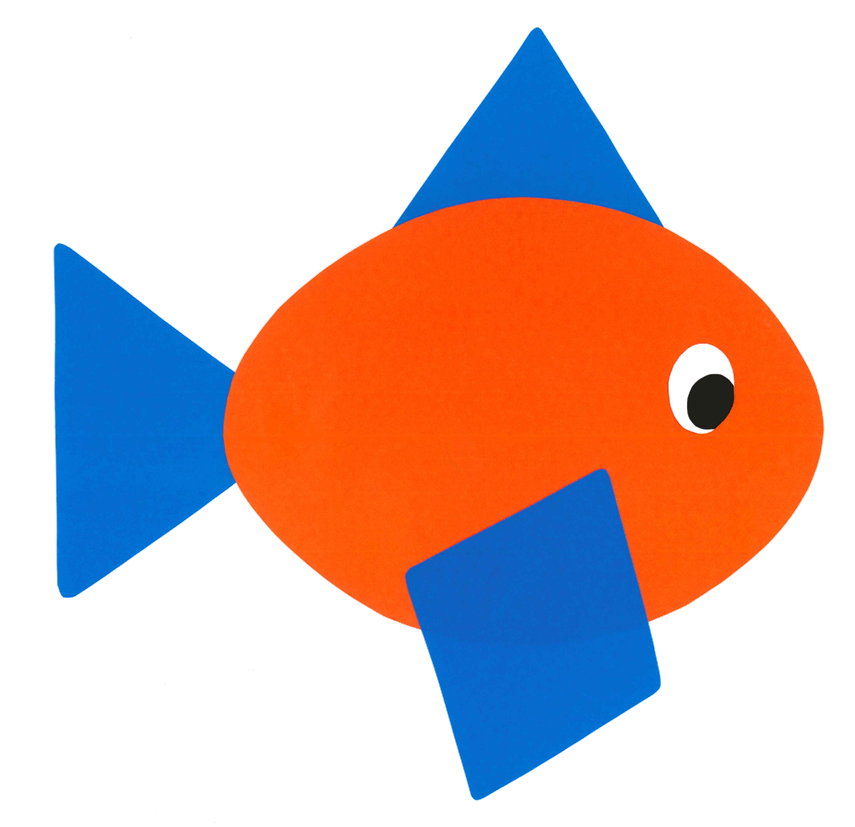 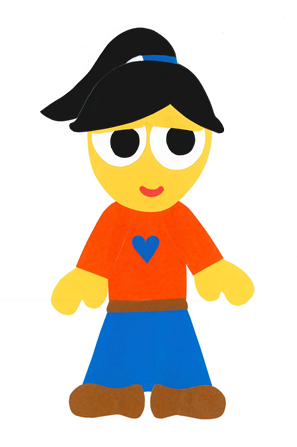 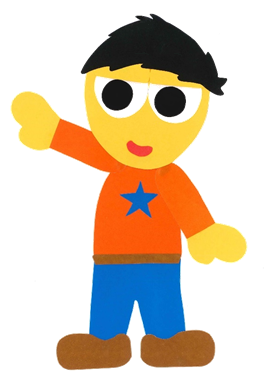 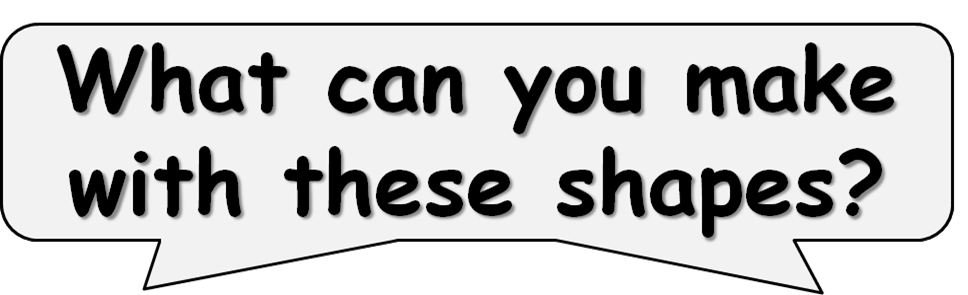 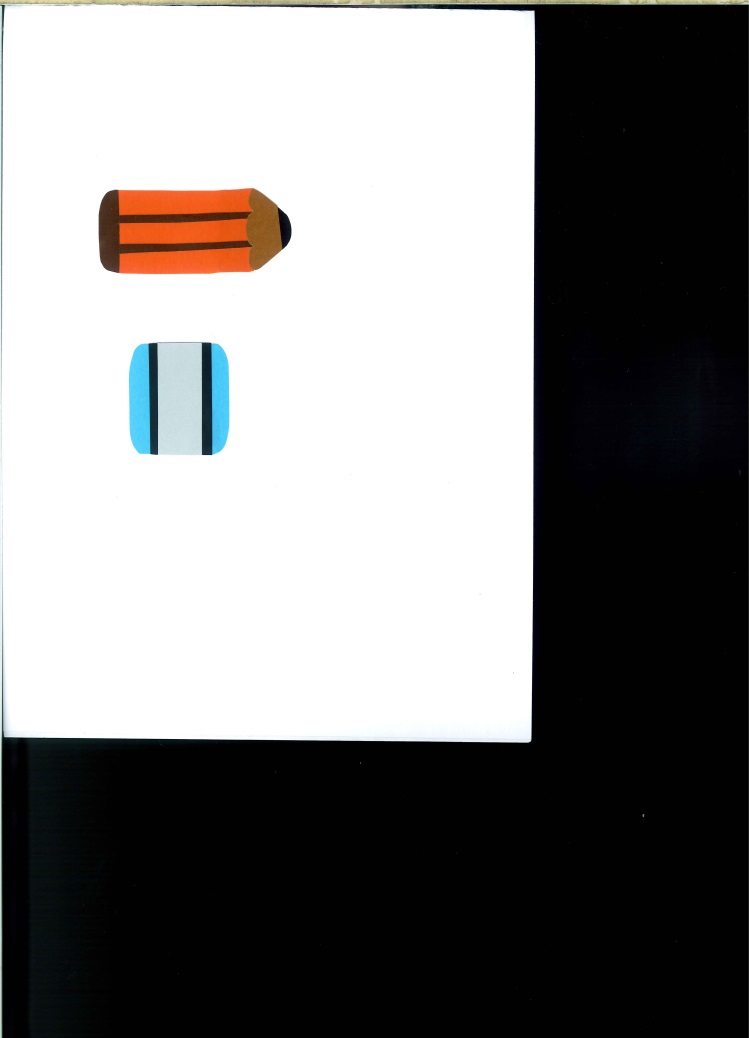 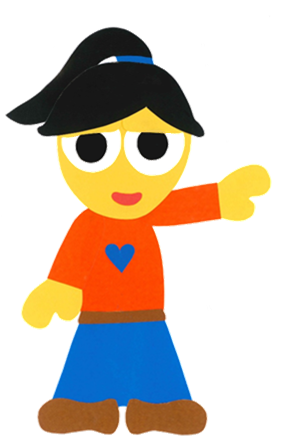 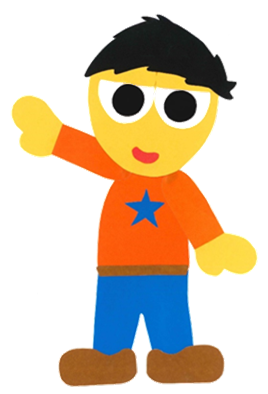 What Can You Make
With These Shapes?
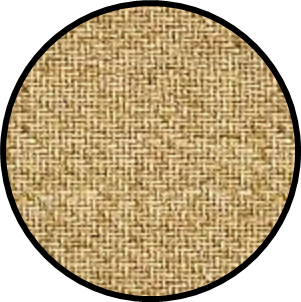 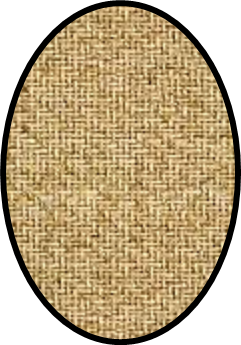 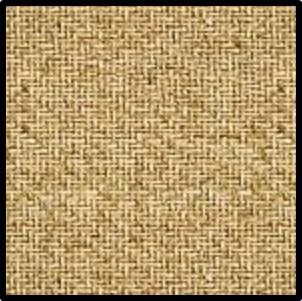 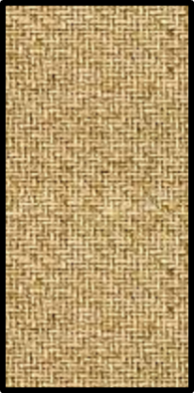 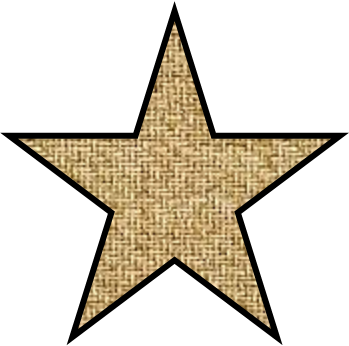 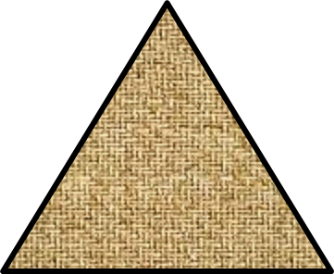 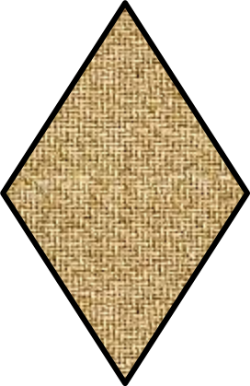 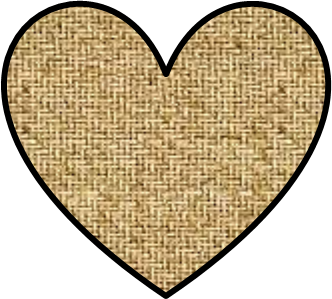 By:
Donald Joyce
WE CAN READ
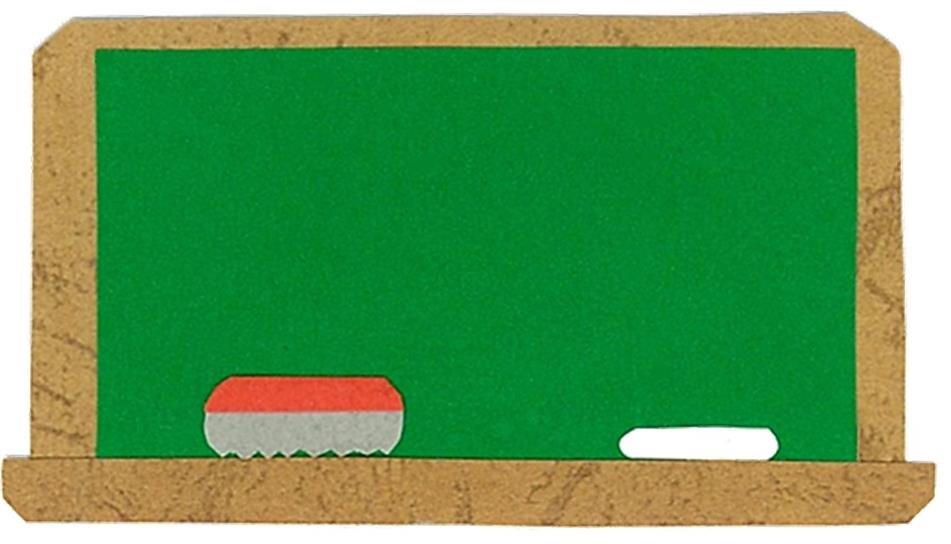 Let’s 
Review!
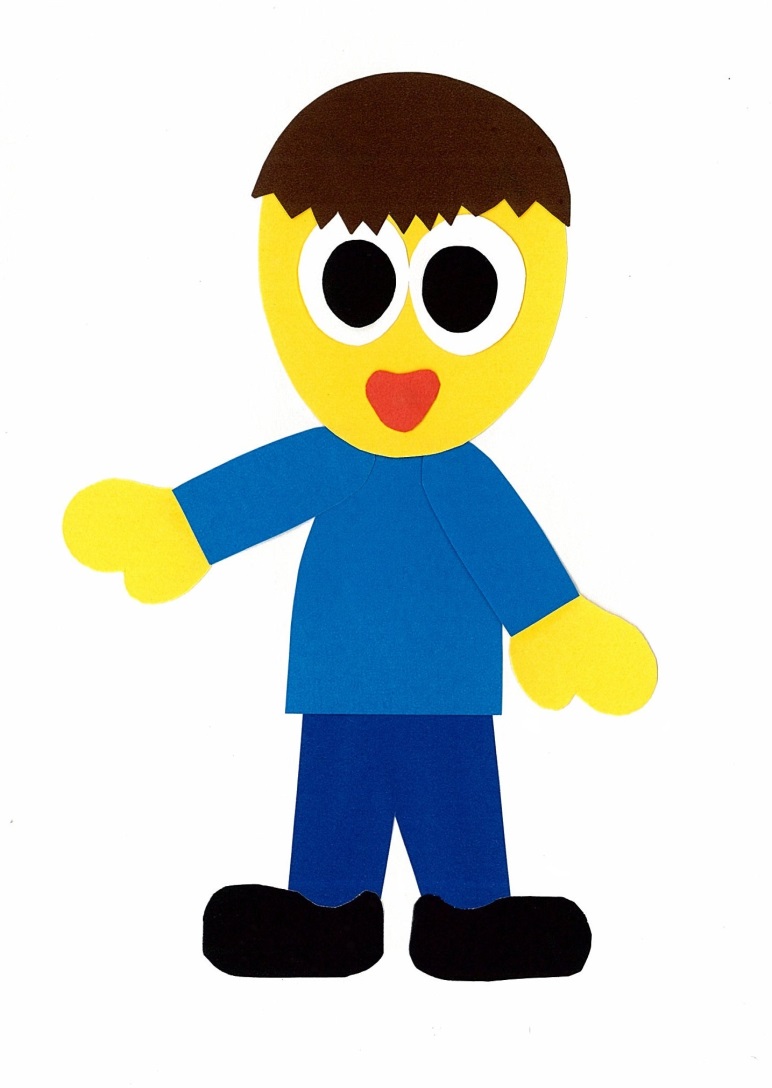 This is a circle.
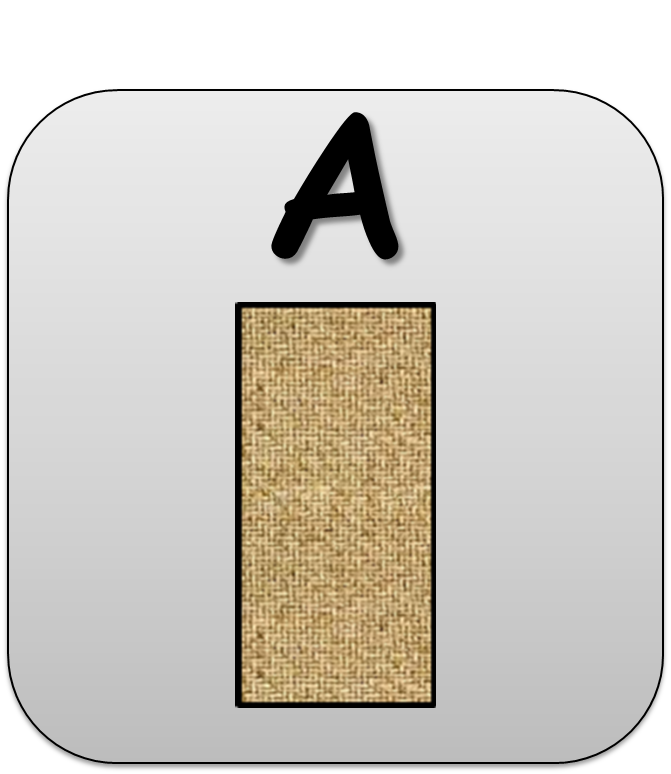 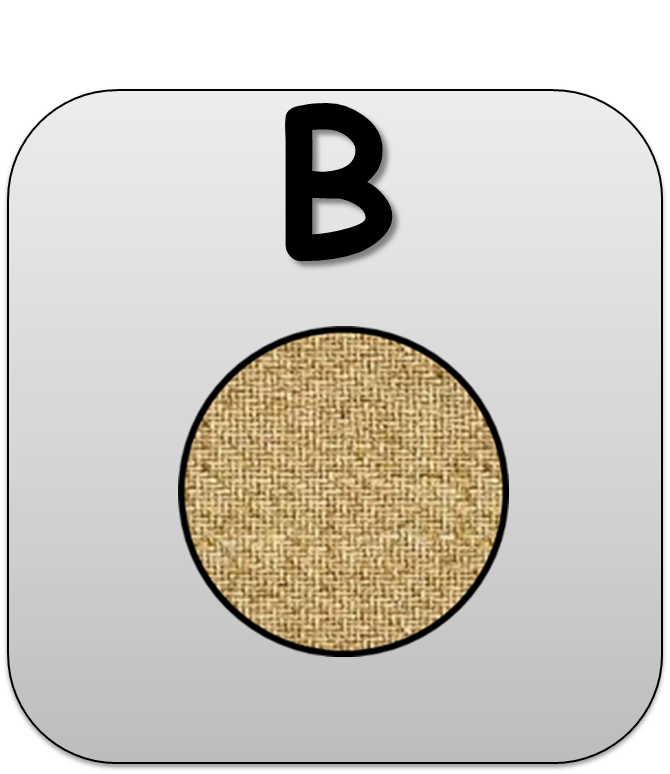 This is a square.
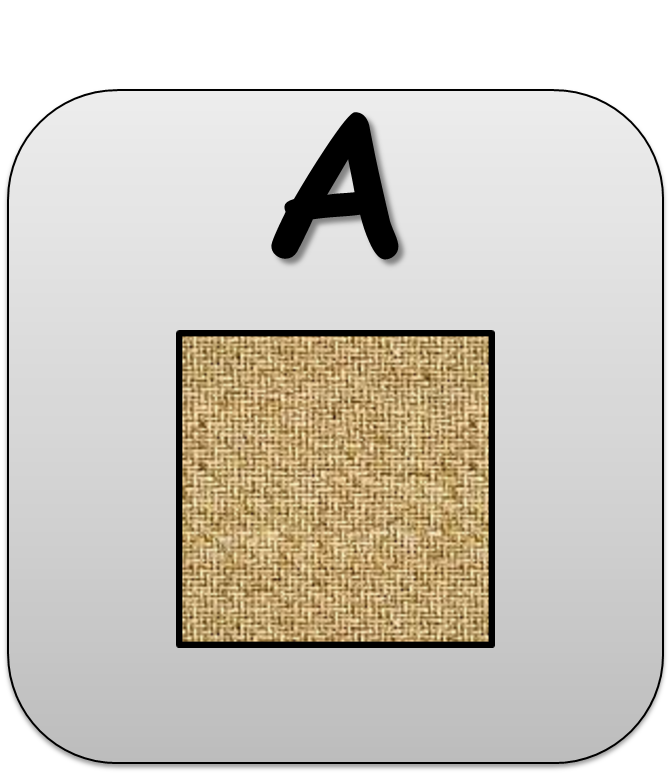 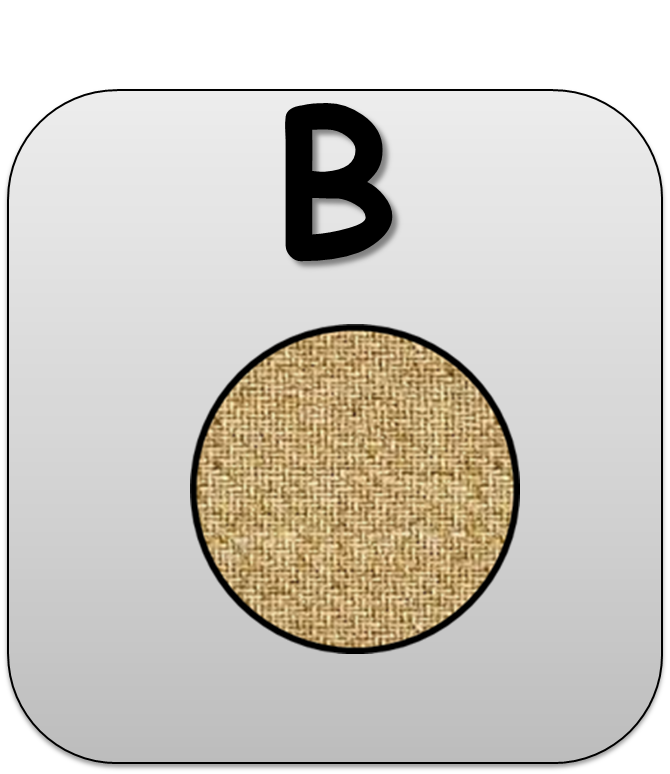 This is an oval.
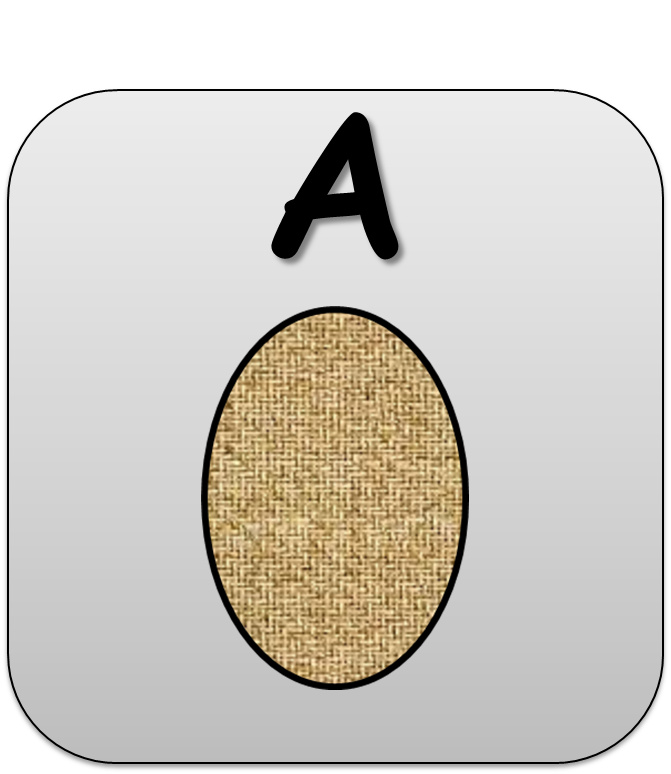 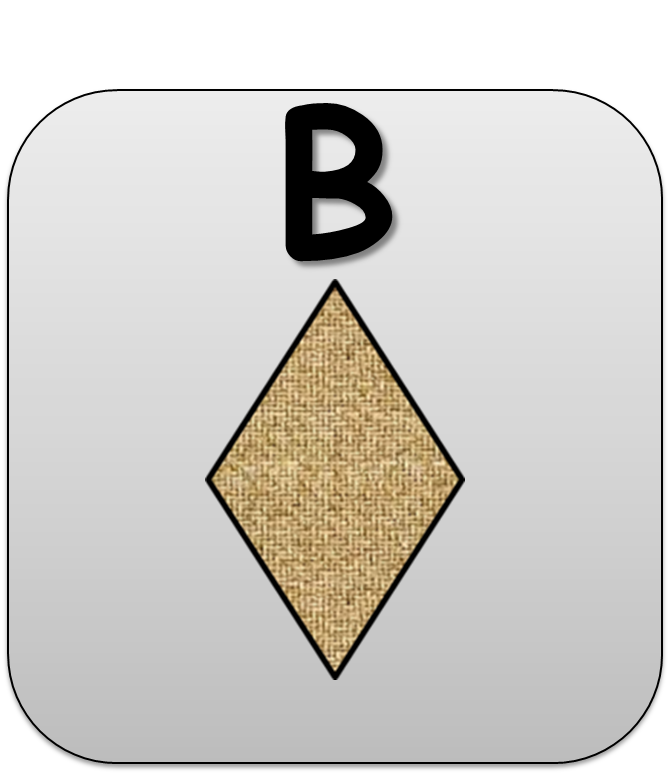 This is a rectangle.
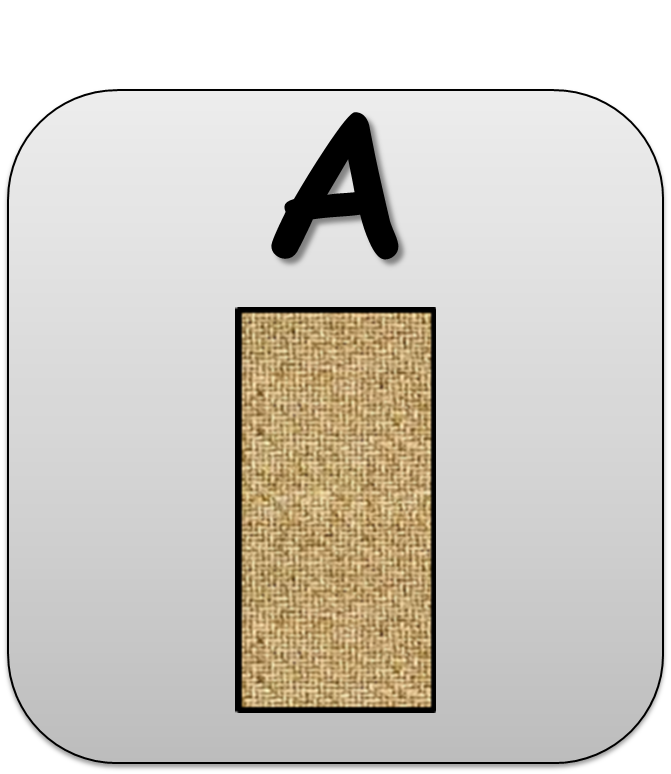 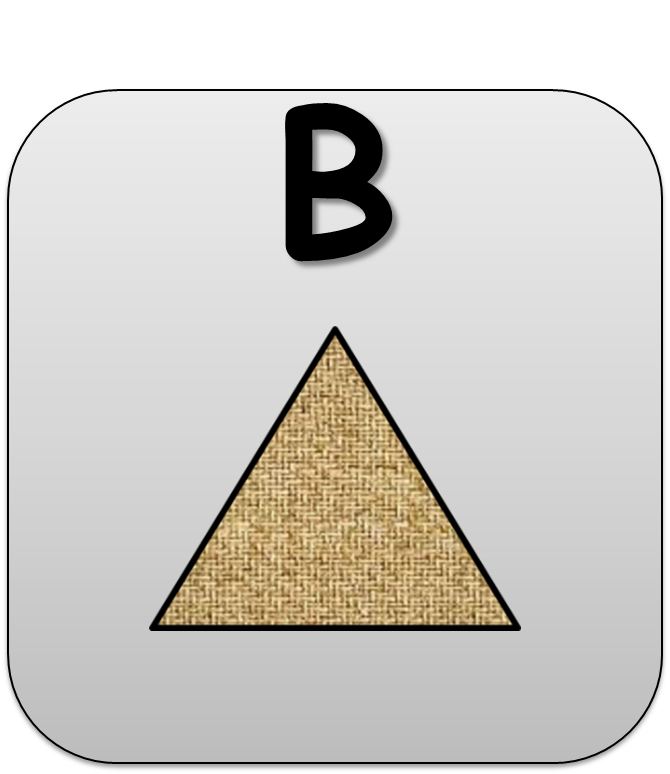 This is a triangle.
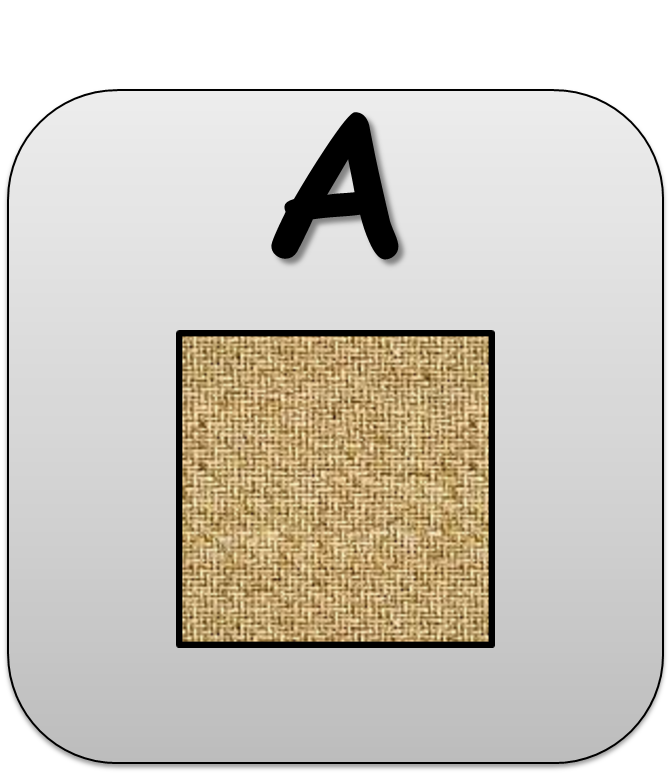 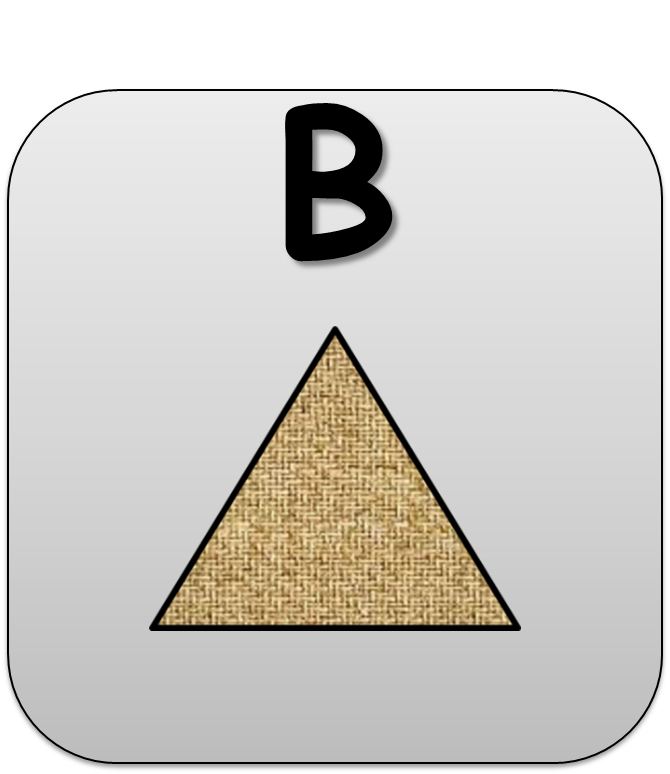 This is a heart.
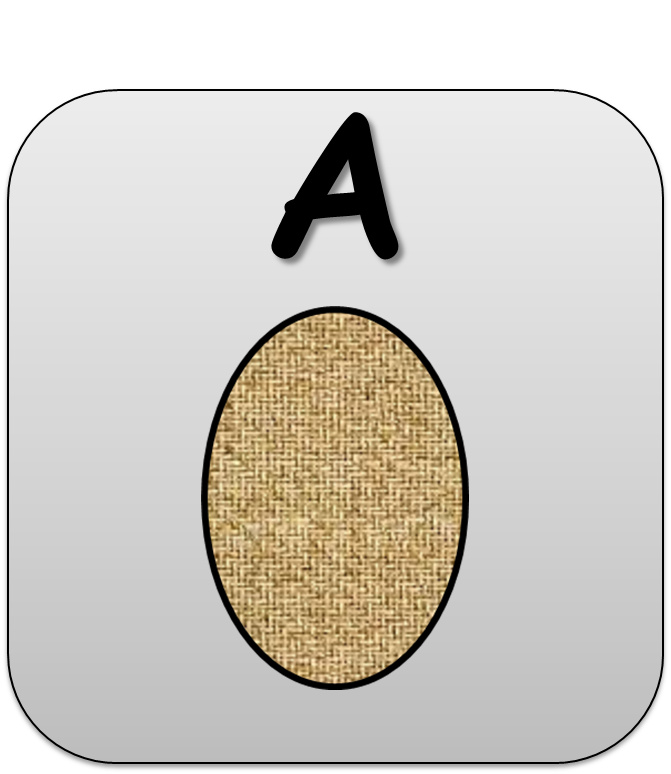 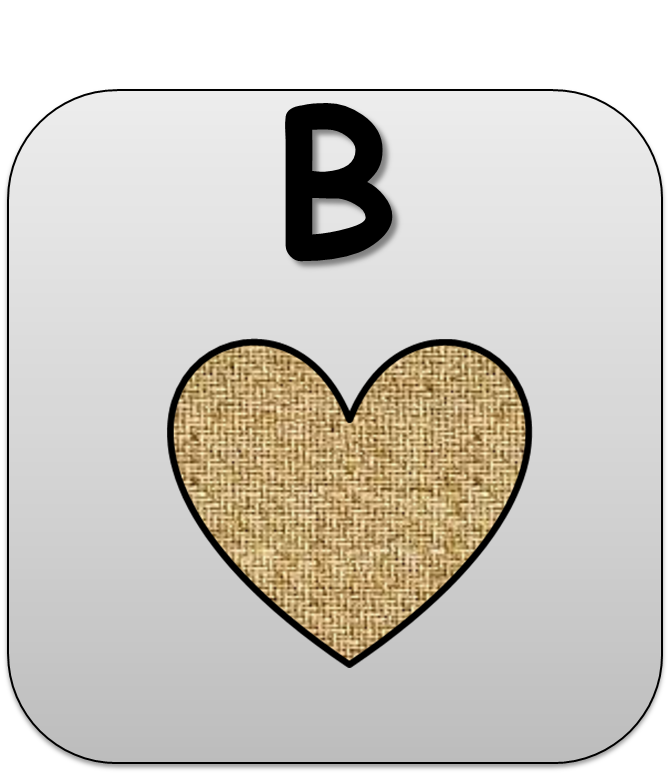 This is a diamond.
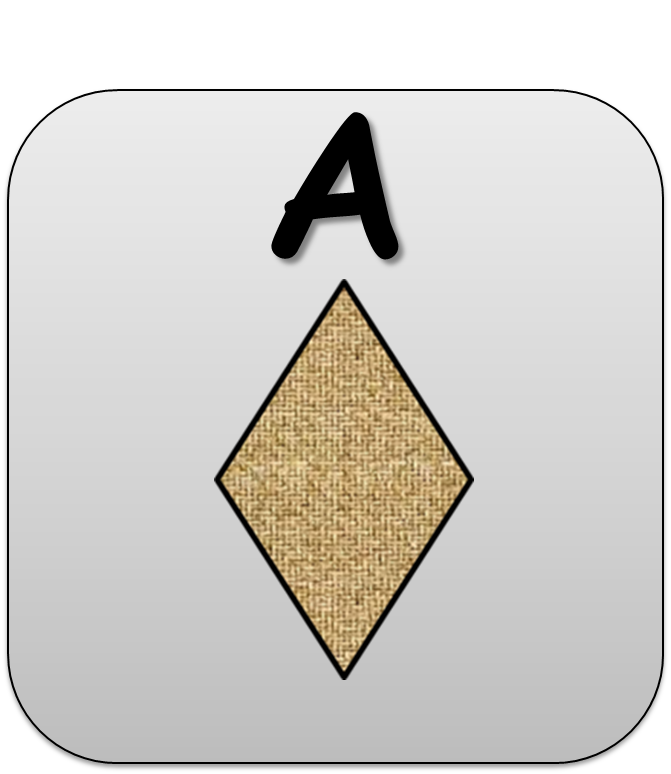 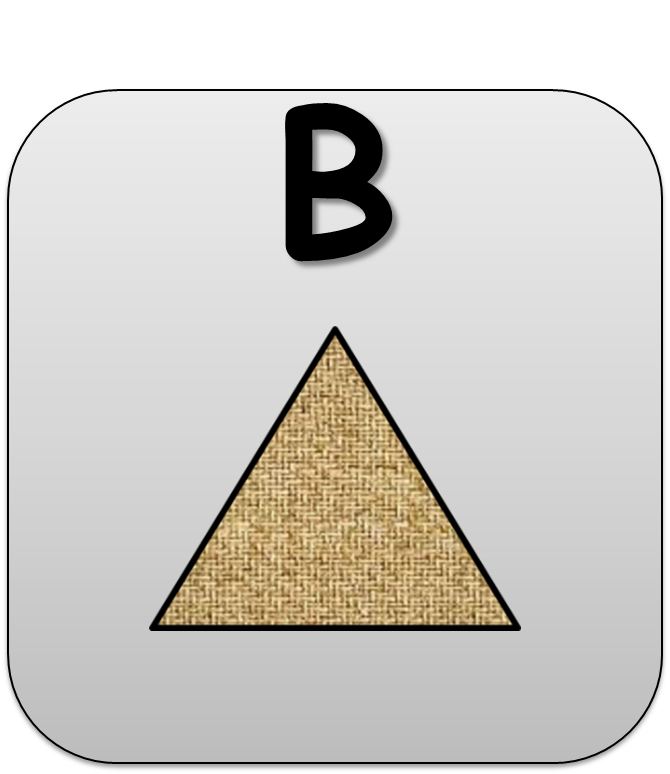 This is a star.
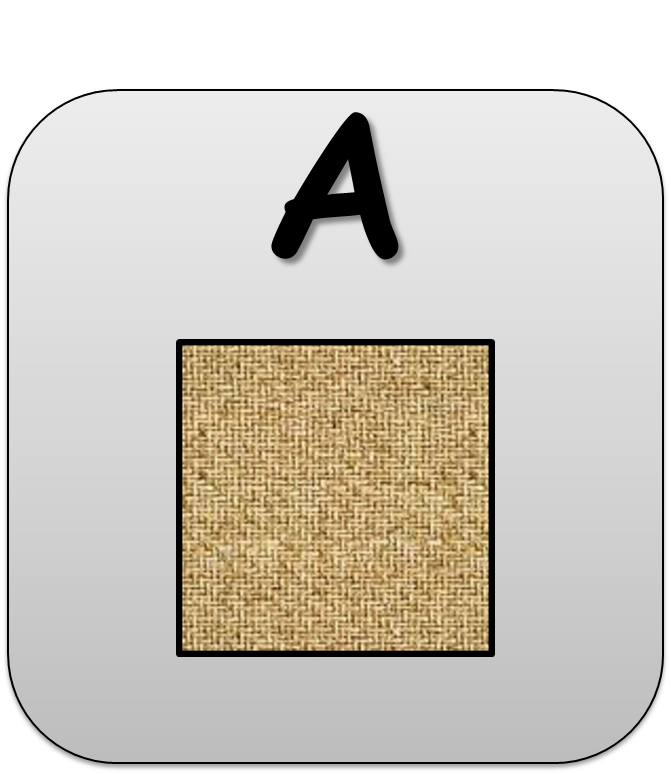 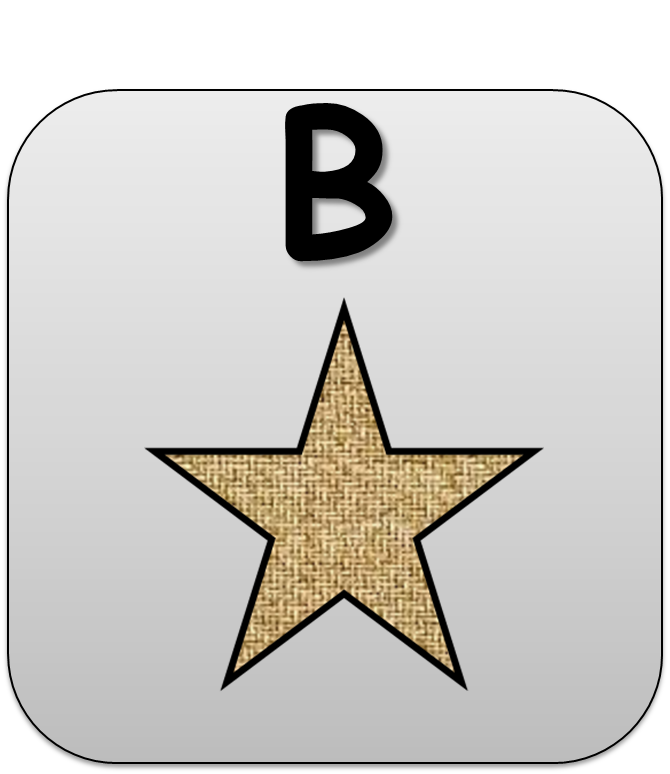 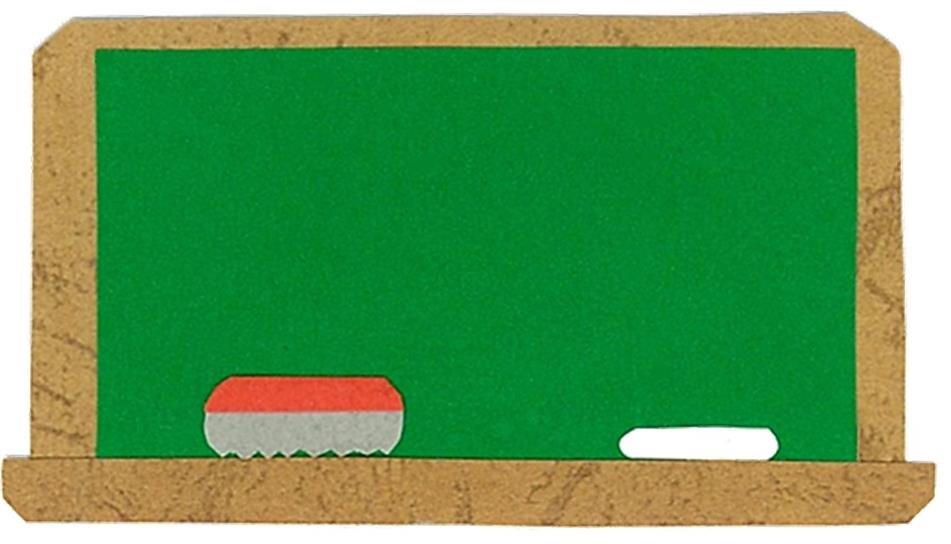 Let’s 
Connect!
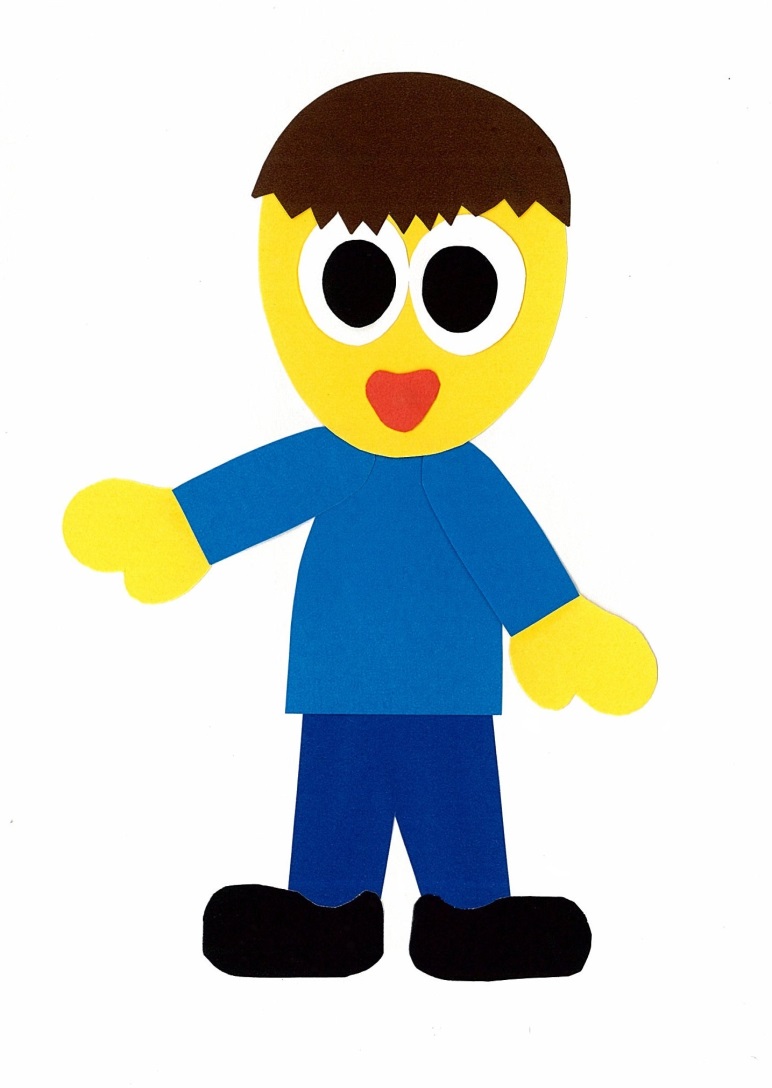 Get a pencil and paper!
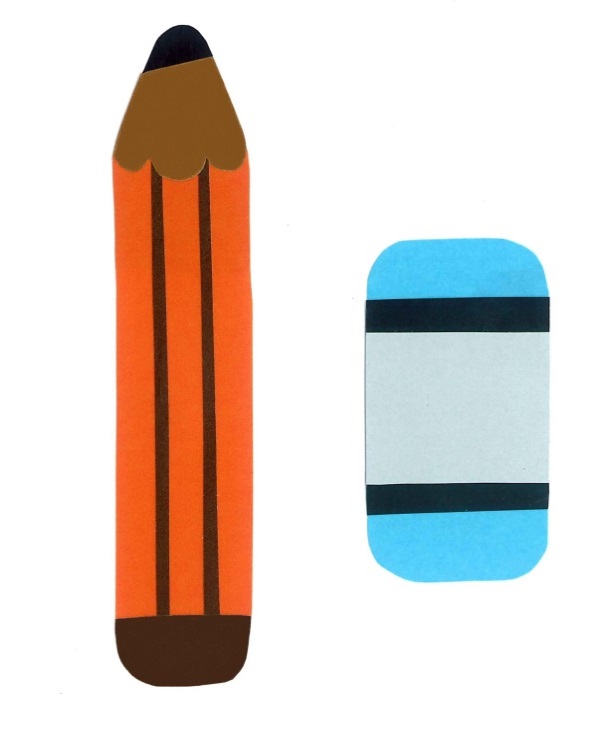 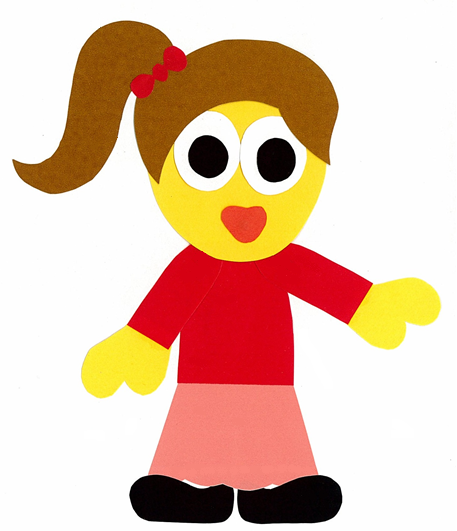 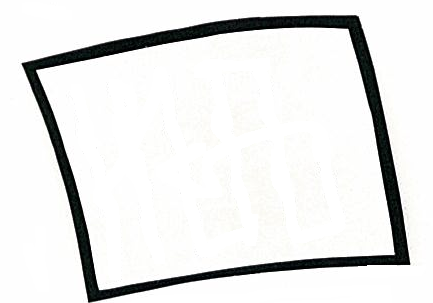 What can you make with these shapes?
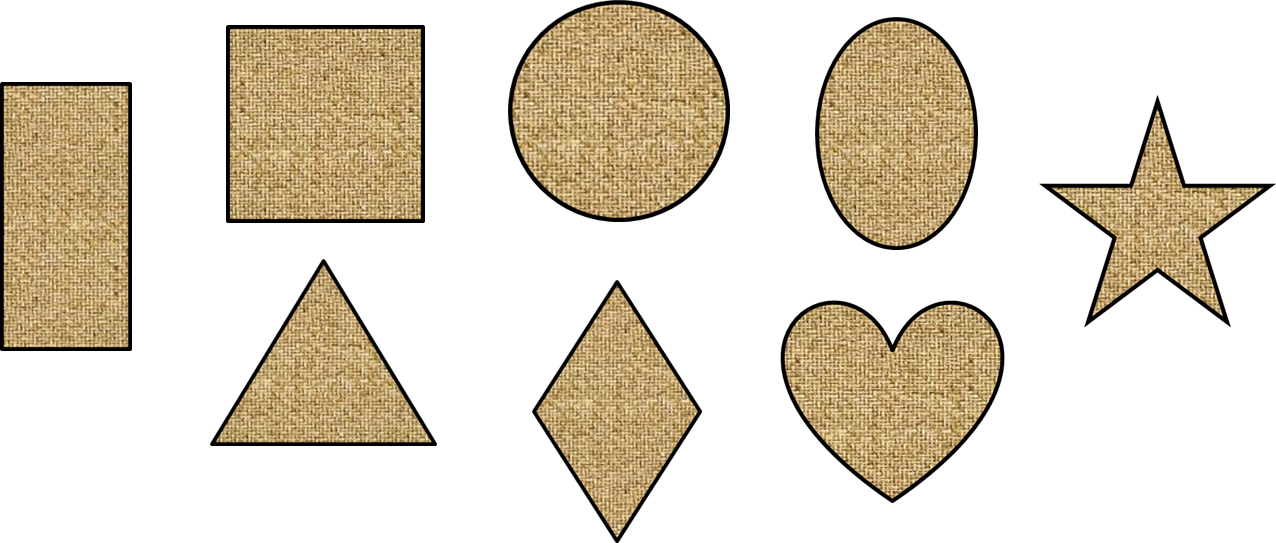 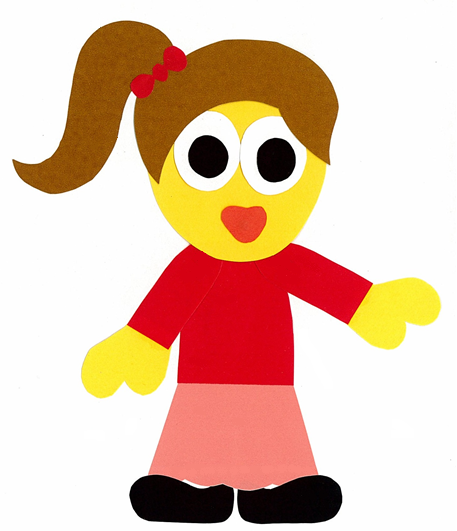 I can make ___.
WE
CAN
READ
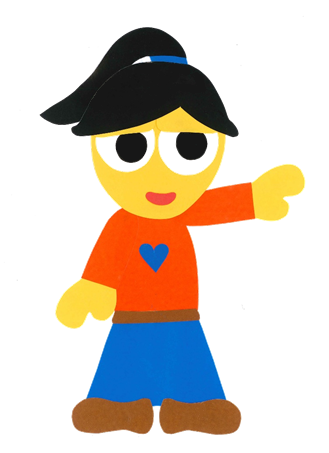 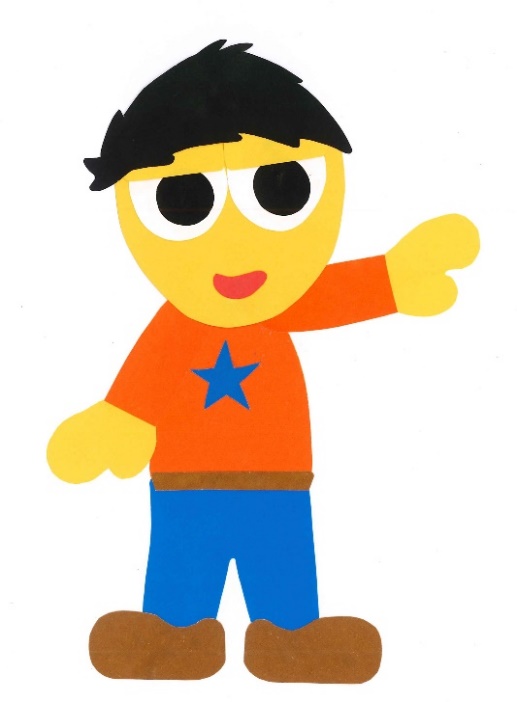 www.teacherdonald.com